European Pepper Moth Duponchelia fovealis
European pepper moth
Native to coastal wetlands in parts of southern Europe, the eastern Mediterranean region, northern Africa, and the Canary Islands
Expanded its range to include other parts of Africa, the Middle East, northwest India, Europe, Canada, and the United States
Detected in San Diego in 2004 and again in 2010
Detected in Florida in the fall of 2010
aka Southern European marshland pyralid 
Known greenhouse pest in Northern Europe and Canada
[Speaker Notes: Duponchelia fovealis (Zeller) (Lepidoptera: Crambidae) is a native to the coastal wetlands of southern Europe (mainland Spain, parts of France, and Portugal), the eastern Mediterranean region (Greece, Italy, Corsica, Macedonia (the original area that was part of the former Yugoslavia)), Malta, Crete, Sardinia, Sicily, the Canary Islands, Syria, and Algeria.

It has expanded its range to include other parts of Africa and the Middle East, northwest India, Europe, Canada, and the United States.  It was first reported outside of its native range in 1984 when it was found in Finland.  It has since been detected in Belgium, the Czech Republic, Denmark, other parts of France, Germany, the Netherlands, Sweden, Hungary, the United Kingdom, and Canada.  It has also been found in Cyprus and Gibraltar.

In the United States, it was detected in San Diego County in 2004 (though it was subsequently not detected in 2005).  Then in April and July of 2010, the moth was detected again in San Diego County.  

It has been referred to by the common names southern European marshland pyralid (even though it has been moved from this family) and the European pepper moth (not to be confused by the European peppered moth).  

This moth has become a notable greenhouse pest in northern Europe and Canada for the cut flower, vegetable, and aquatic plant industries.  It has also become a pest of lisianthus and strawberries grown commercially in its native Italy.  With several detections of this pest having now been made in the United States, researchers are monitoring for it to determine its distribution, whether or not it will become established in the landscape, and to see what damages it might have on our own greenhouse industry as well as to commercial crops grown outdoors or in shade houses.  

Based on the climate of its native habitat, this pest has a chance of becoming established in those states with a Mediterranean like climate such as states along the west coast as well as parts of the southeastern U.S.


Information sources:
Ahern, R. 2010.  Amended NPAG Report.  Duponchelia fovealis Zeller: Lepidoptera/Pyralidae.  
	Accessed 3/11/2014.  
	http://entnemdept.ufl.edu/pestalert/Duponchelia_fovealis_NPAG_ET_Report_20100917.pdf
Anonymous.  2005a.  Risk management Decision Document for Duponchelia fovealis in Canada. Canadian Food Inspection Agency.  
	Accessed 3/11/2014.
	http://entnemdept.ufl.edu/pestalert/duponchelia_fovealis_risk_management.pdf
Anonymous. 2005b. Plant Pest Information: Duponchelia fovealis Zeller. Canadian Food Inspection Agency. 
	Accessed 3/11/2014.
	http://entnemdept.ufl.edu/pestalert/Duponchelia_fovealis_Canada.pdf
Bethke, J. and B. Vander Mey. Pest Alert:   Duponchelia fovealis. University of California Cooperative Extension, San Diego.  
	Accessed 3/11/2014. 
	http://ucanr.org/sites/cetest/files/55177.pdf
Billen W, 1994. On the harmfulness of Duponchelia fovealis (Zeller, 1847) in Germany (Lepidoptera, Pyralidae). Nota Lepidopterol, 16: 3-4, p. 212.
Bonsignore, Carmelo Peter and Vincenzo Vacante.  2010.  “Duponchelia fovealis (Zeller). A New Emergency for Strawberries?”.  Protezione delle colture, pp. 40-43. 
Brambila, J. and I. Stocks.  2010.  The European Pepper Moth, Duponchelia fovealis Zeller (Lepidoptera: Crambidae), a Mediterranean Pest Moth Discovered in Central Florida.  
	Accessed 3/11/2014. 
	http://www.freshfromflorida.com/content/download/23893/486212/duponchelia-fovealis.pdf 
CABI International. 2010.  “Selected Sections for: Duponchelia fovealis (Southern European Marshland Pyralid)”.  Crop Protection Compendium.  
Derksen, A., and L. Whilby.  2011.  “Update on Florida CAPS trapping activities for Duponchelia fovealis Zeller, September 2010 to May 2011”, CAPS Report.  
	Accessed 3/11/2014. 
	http://entomology.ifas.ufl.edu/stocks/DFOV_update%201_v5%2008-19-11.pdf   
Faquaet, Marcel.  2000.  “Duponchelia fovealis, een nieuwe soort voor de Belgische fauna (Lepidoptera: Pyralidae)”.  Phegea 28:1.  
Guda, C. D. , A. Capizzi, and P. Trematerra.  1988.  “Damages on Eustoma grandiflorum (Raf.) Shinn.  Caused by Duponchelia fovealis (Zeller)”.  Annali dell’Istituto Sperimentale per la Floricultura. Vol. 19, pp. 3-11.    
Hoffman, Kevin.  2010.  CDFA Detection Advisory for a Cramid moth: Duponchelia fovealis (Zeller) (Pyraloidea: Crambidae).  Reference PDR: 1511851.  
	Accessed 3/11/2014.
	http://www.kernag.com/dept/news/2010/2010-san-diego-duponchelia-fovealis-07-16-2010.pdf
MacLeod, A. 1996. Summary Pest Risk Assessment: Duponchelia fovealis. DEFRA (Department for Environment, Food, and Rural Affairs), Central Science Laboratory, Sand Hutton, York, United Kingdom.
NAPPO – Phytosanitary alert system. 2010.  
	Accessed 3/11/2014.
	http://www.pestalert.org/oprDetail.cfm?oprID=466&keyword=Duponchelia%20fovealis
Pest Tracker.  2014.  “Duponchelia fovealis”.  
	Accessed 3/3/2014-
	http://pest.ceris.purdue.edu/map.php?code=ITBMGZA#]
European Pepper Moth Distribution in the U.S.
No sampling

Sampled but not found

Intercepted or detected, but not considered established
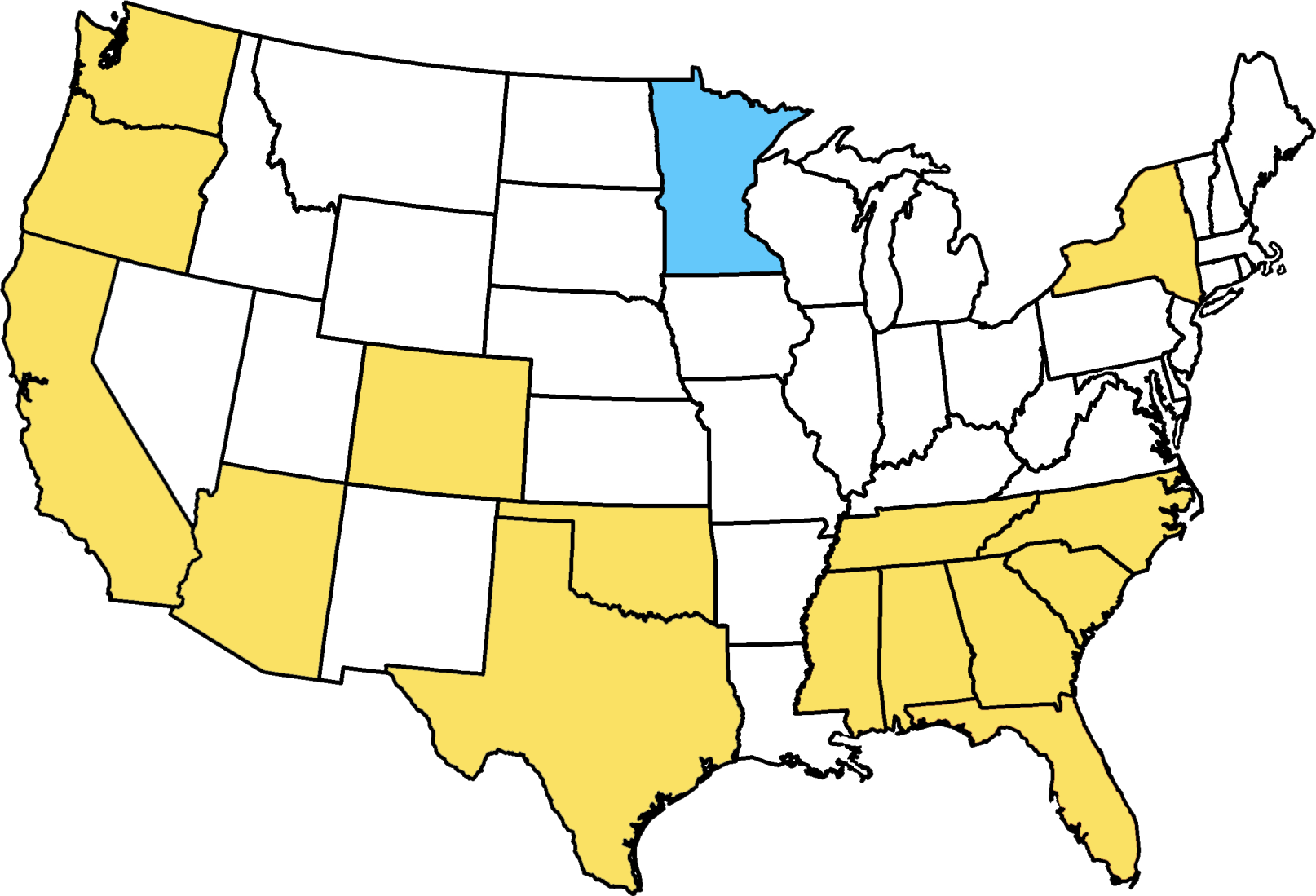 Map based on Pest Tracker – Accessed 3/3/2014 - http://pest.ceris.purdue.edu/map.php?code=ITBMGZA#
[Speaker Notes: In the United States, it was detected in San Diego County in 2004 (though it was subsequently not detected in 2005).  Then in April and July of 2010, the moth was detected again in San Diego County.  As of March 2014, it has been detected in at least seventeen California counties, along with counties in Alabama, Arizona, Colorado, Florida, Georgia, Mississippi, New York, North Carolina, Oklahoma, Oregon, South Carolina, Tennessee, Texas, and Washington.  


Information sources:
Ahern, R. 2010.  Amended NPAG Report.  Duponchelia fovealis Zeller: Lepidoptera/Pyralidae.  
	Accessed 3/11/2014.  
	http://entnemdept.ufl.edu/pestalert/Duponchelia_fovealis_NPAG_ET_Report_20100917.pdf
Anonymous.  2005a.  Risk management Decision Document for Duponchelia fovealis in Canada. Canadian Food Inspection Agency.  
	Accessed 3/11/2014.
	http://entnemdept.ufl.edu/pestalert/duponchelia_fovealis_risk_management.pdf
Anonymous. 2005b. Plant Pest Information: Duponchelia fovealis Zeller. Canadian Food Inspection Agency. 
	Accessed 3/11/2014.
	http://entnemdept.ufl.edu/pestalert/Duponchelia_fovealis_Canada.pdf
	http://entnemdept.ufl.edu/pestalert/Duponchelia_fovealis_Canada.pdf
Bethke, J. and B. Vander Mey. Pest Alert:   Duponchelia fovealis. University of California Cooperative Extension, San Diego.  
	Accessed 3/11/2014. 
	http://ucanr.org/sites/cetest/files/55177.pdf
Billen W, 1994. On the harmfulness of Duponchelia fovealis (Zeller, 1847) in Germany (Lepidoptera, Pyralidae). Nota Lepidopterol, 16: 3-4, p. 212.
Bonsignore, Carmelo Peter and Vincenzo Vacante.  2010.  “Duponchelia fovealis (Zeller). A New Emergency for Strawberries?”.  Protezione delle colture, pp. 40-43. 
Brambila, J. and I. Stocks.  2010.  The European Pepper Moth, Duponchelia fovealis Zeller (Lepidoptera: Crambidae), a Mediterranean Pest Moth Discovered in Central Florida.  
	Accessed 3/11/2014. 
	http://www.freshfromflorida.com/content/download/23893/486212/duponchelia-fovealis.pdf 
CABI International. 2010.  “Selected Sections for: Duponchelia fovealis (Southern European Marshland Pyralid)”.  Crop Protection Compendium.  
Derksen, A., and L. Whilby.  2011.  “Update on Florida CAPS trapping activities for Duponchelia fovealis Zeller, September 2010 to May 2011”, CAPS Report.  
	Accessed 3/11/2014. 
	http://entomology.ifas.ufl.edu/stocks/DFOV_update%201_v5%2008-19-11.pdf 
Faquaet, Marcel.  2000.  “Duponchelia fovealis, een nieuwe soort voor de Belgische fauna (Lepidoptera: Pyralidae)”.  Phegea 28:1.  
Guda, C. D. , A. Capizzi, and P. Trematerra.  1988.  “Damages on Eustoma grandiflorum (Raf.) Shinn.  Caused by Duponchelia fovealis (Zeller)”.  Annali dell’Istituto Sperimentale per la Floricultura. Vol. 19, pp. 3-11.    
Hoffman, Kevin.  2010.  CDFA Detection Advisory for a Cramid moth: Duponchelia fovealis (Zeller) (Pyraloidea: Crambidae).  Reference PDR: 1511851.  
	Accessed 3/11/2014.
	http://www.kernag.com/dept/news/2010/2010-san-diego-duponchelia-fovealis-07-16-2010.pdf
MacLeod, A. 1996. Summary Pest Risk Assessment: Duponchelia fovealis. DEFRA (Department for Environment, Food, and Rural Affairs), Central Science Laboratory, Sand Hutton, York, United Kingdom.
NAPPO – Phytosanitary alert system. 2010.  
	Accessed 3/11/2014.
	http://www.pestalert.org/oprDetail.cfm?oprID=466&keyword=Duponchelia%20fovealis
Pest Tracker.  2014.  “Duponchelia fovealis”.  
	Accessed 3/3/2014-
	http://pest.ceris.purdue.edu/map.php?code=ITBMGZA#
SPRO Letter (http://entomology.ifas.ufl.edu/stocks/spro%20letter.pdf)
Statement from FDACS-DPI emailed to authors.]
Pest of many herbaceous ornamentals and field crops
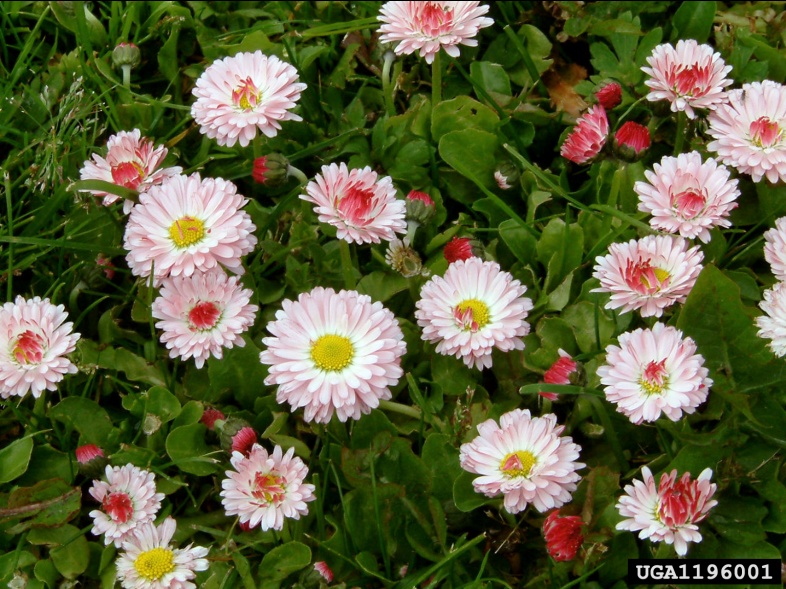 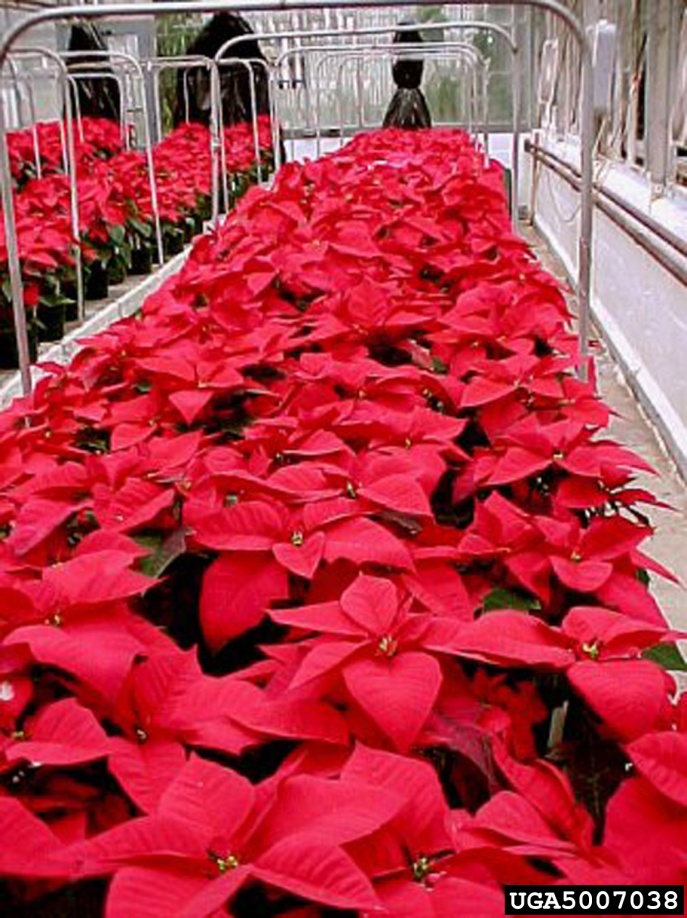 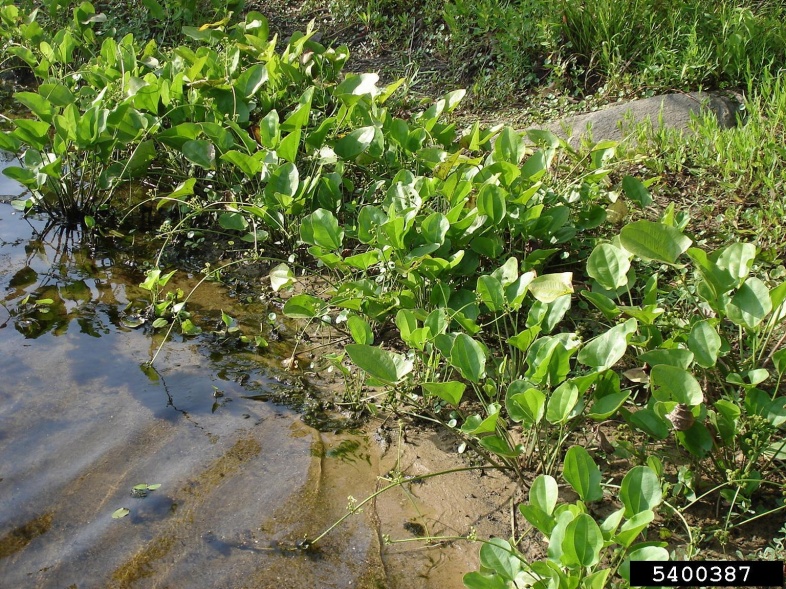 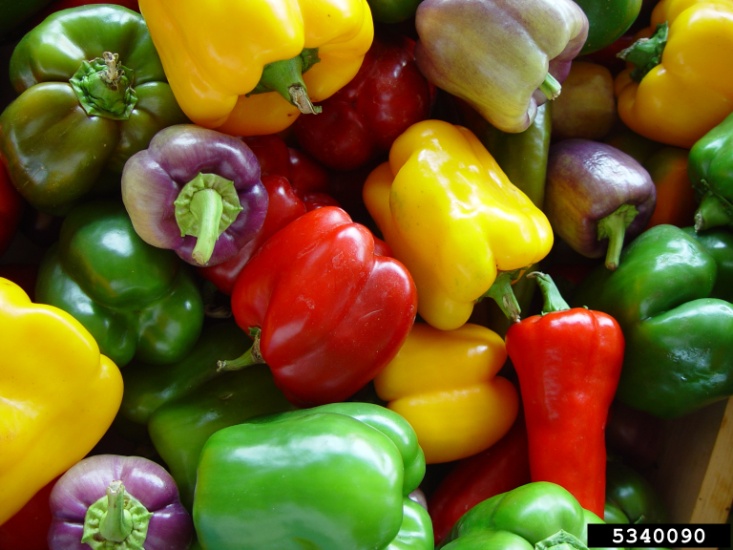 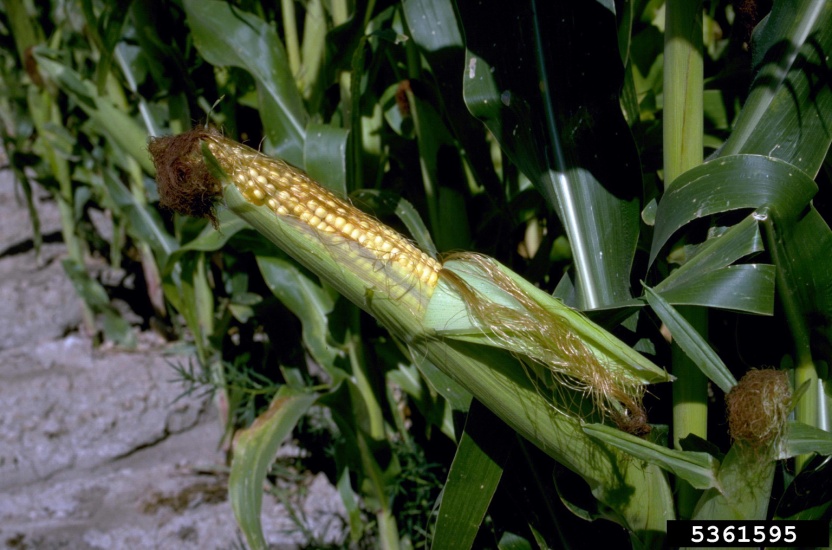 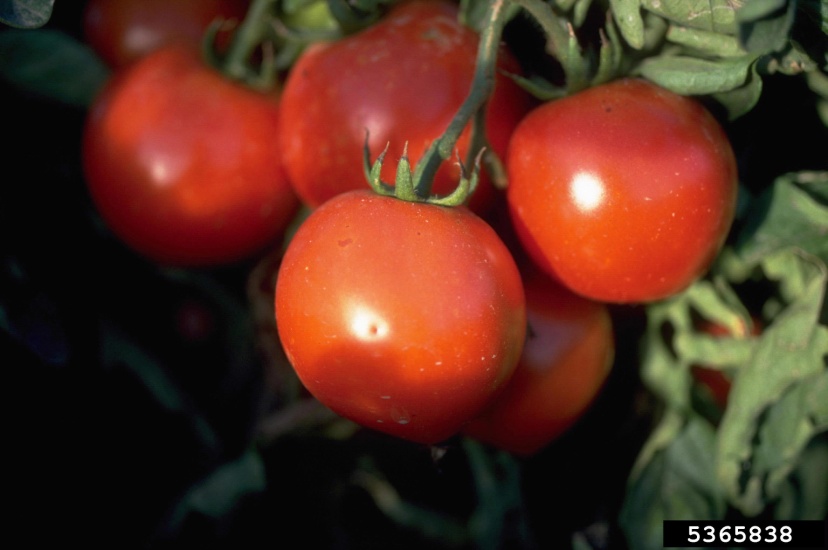 Image credits:  Daisies - UAF Cooperative Extension Archive, University of Alaska – Fairbanks, www.bugwood.org, #1196001 ; sword plant - Graves Lovell, Alabama Department of Conservation and Natural Resources, www.bugwood.org, #5400387; poinsettias - Paul Thomas, University of Georgia, www.bugwood.org, #5007038; peppers - Gerald Holmes, Valent USA Corporation, www.bugwood.org, #5340090; corn - Howard F. Schwartz, Colorado State University, www.bugwood.org, #5361595; tomatoes - Howard F. Schwartz, Colorado State University, www.bugwood.org, #5365838.
[Speaker Notes: Duponchelia fovealis has been listed as a pest on a variety of plants ranging from aquatic plants to crop plants to plants grown in the nursery and floriculture trade.  

Aquatic plants (species):
Alternanthera splendida 
Alternanthera rosaefolia 
Bacopa lanigera 
Echinodorus tropica 
Echinodorus parviflorus 
Hygrophila rubella  
Ludwigia glandulosa 
Ludwigia perennis 
Nesaea pedicellata 
Rotala macranda 
Rotala wallichii 
 
Aquatic plant (genera):
Aponogeton and Cryptocoryne
 
Agricultural plants:
Apium graveolens (celery)
Beta vulgaris (beets)
Capsicum annuum (pepper)
Cucumis sativus (cucumbers)
Cucurbita moschata (squash)
Fragaria ananassa (strawberries)
Lactuca sativa (lettuce)
Ocimum basilicum (basil)
Origanum majorana (majorum)
Plantago lanceolata (plantain)
Punica granatum (pomegranate)
Rubus fruticosus (blackberry)
Solanum lycopersicum (tomatoes)
Thymus vulgaris (thyme)
Zea mays (corn)
Ornamental plants (species):
Begonia tuberosa
Begonia elatior
Bellis perennis (English daisy)
Chenopodium album (lamb’s quarters)
Convolvulus arvensis (bindweed)
Cuphea hyssopifolia (false heather)
Euphorbia pulcherrima (poinsettia)
Eustoma grandiflorum (Lisianthus)
Ficus triangularis (fig)
Hyeronima alchorneoides (a tropical tree of South American origin so it is probably a transplanted landscape tree) 
Malva sylvestris  (mallow)
Mentha pulegium (penny royal)
Oxalis acetosella (common wood sorrel)
Portulaca oleracea (common purslane)
Ranunculus repens (creeping buttercup)
 
Ornamental plant (genera):
Amaranthus
Anemone
Annona
Anthurium
Bouvardia
Calathea
Chrysanthemum
Cineraria
Codiaeum
Coleus
Cyclamen
Gerbera (African daisies)
Heuchera (coral bells)
Impatiens
Kalanchoe
Limonium (sea lavender)
Lysimachia
Ophiopogon (mondo grass though there are also aquatic versions of this plant)
Pelargonium (geranium)
Paeonia
Phalaenopsis (orchids)
Rhododendron  (azalea)
Rosa (roses)
Rumex
Sambucus (elderberry)
Sarracenia
Senecio
Tanacetum
Ulmus (elm)

Based on what is currently known about this species, it appears to be a threat to cultivated crops.  In fact, its natural habitat is wetlands, so ornamental aquatic plants (especially if grown in a greenhouse setting) seem to be particularly susceptible. 

However, it is prudent to remember that not much is known about its ecology in its native habitat (including what plants its feeds on in the wetlands); therefore, there is potential for it becoming an environmental threat in wetland areas where it is introduced.  This can be especially tricky in states where plants grown for the aquarium industry (considered aquatic weeds) have become established in the natural landscape.


Information sources:
Ahern, R. 2010.  Amended NPAG Report.  Duponchelia fovealis Zeller: Lepidoptera/Pyralidae.  
	Accessed 3/11/2014.  
	http://entnemdept.ufl.edu/pestalert/Duponchelia_fovealis_NPAG_ET_Report_20100917.pdf
Anonymous.  2005a.  Risk management Decision Document for Duponchelia fovealis in Canada. Canadian Food Inspection Agency.  
	Accessed 3/11/2014.
	http://entnemdept.ufl.edu/pestalert/duponchelia_fovealis_risk_management.pdf
	http://entnemdept.ufl.edu/pestalert/Duponchelia_fovealis_Canada.pdf
Bethke, J. and B. Vander Mey. Pest Alert:   Duponchelia fovealis. University of California Cooperative Extension, San Diego.  
	Accessed 3/11/2014. 
	http://ucanr.org/sites/cetest/files/55177.pdf
Billen W, 1994. On the harmfulness of Duponchelia fovealis (Zeller, 1847) in Germany (Lepidoptera, Pyralidae). Nota Lepidopterol, 16: 3-4, p. 212.
Bonsignore, Carmelo Peter and Vincenzo Vacante.  2010.  “Duponchelia fovealis (Zeller). A New Emergency for Strawberries?”.  Protezione delle colture, pp. 40-43.  
Brambila, J. and I. Stocks.  2010.  The European Pepper Moth, Duponchelia fovealis Zeller (Lepidoptera: Crambidae), a Mediterranean Pest Moth Discovered in Central Florida.  
	Accessed 3/11/2014. 
	http://www.freshfromflorida.com/content/download/23893/486212/duponchelia-fovealis.pdf 
CABI International. 2010.  “Selected Sections for: Duponchelia fovealis (Southern European Marshland Pyralid)”.  Crop Protection Compendium.  
Clark, J. S. 2000. Duponchelia fovealis (Zell.) arriving on imported plant material. Atropos 10:20–21.
DeVenter, P. van.  2009.  “Water trap best for catching Duponchelia”.  Fruit & Veg Tech 9.1.  
	Accessed 3/11/2014.
	http://documents.plant.wur.nl/wurglas/C_bestwatertrap.pdf
Guda, C. D. , A. Capizzi, and P. Trematerra.  1988.  “Damages on Eustoma grandiflorum (Raf.) Shinn.  Caused by Duponchelia fovealis (Zeller)”.  Annali dell’Istituto Sperimentale per la Floricultura. Vol. 19, pp. 3-11.    
Hoffman, Kevin.  2010.  CDFA Detection Advisory for a Cramid moth: Duponchelia fovealis (Zeller) (Pyraloidea: Crambidae).  Reference PDR: 1511851.  
	Accessed 3/11/2014.
	http://www.kernag.com/dept/news/2010/2010-san-diego-duponchelia-fovealis-07-16-2010.pdf
MacLeod, A. 1996. Summary Pest Risk Assessment: Duponchelia fovealis. DEFRA (Department for Environment, Food, and Rural Affairs), Central Science Laboratory, Sand Hutton, York, United Kingdom.
Marek J. and E. Bártová.  1998. Duponchelia fovealis Zeller, 1847, a new pest of glasshouse plants in the Czech Republic. Plant Protection Science, 34(4):151-152.
Romeijn, G.  1996.  “Een nieuwe plaag in de kas”, Vakblad voor de Bloemisterij, volume 47, pp. 46-47.
Unknown. 2006a.  “Duponchelia alla ribalta”, Colture Protette, No. 3, page 14.
Zimmermann, Olaf.  2004.  “Use of Trichogramma wasps in Germany; Present Status of Research and Commercial Application of Egg Parasitoids Against Lepidopterous Pests for Crop”  Gesunde Pflanzen 56 (6), pp. 157-166.]
Damage to leaves
Damage to fruit
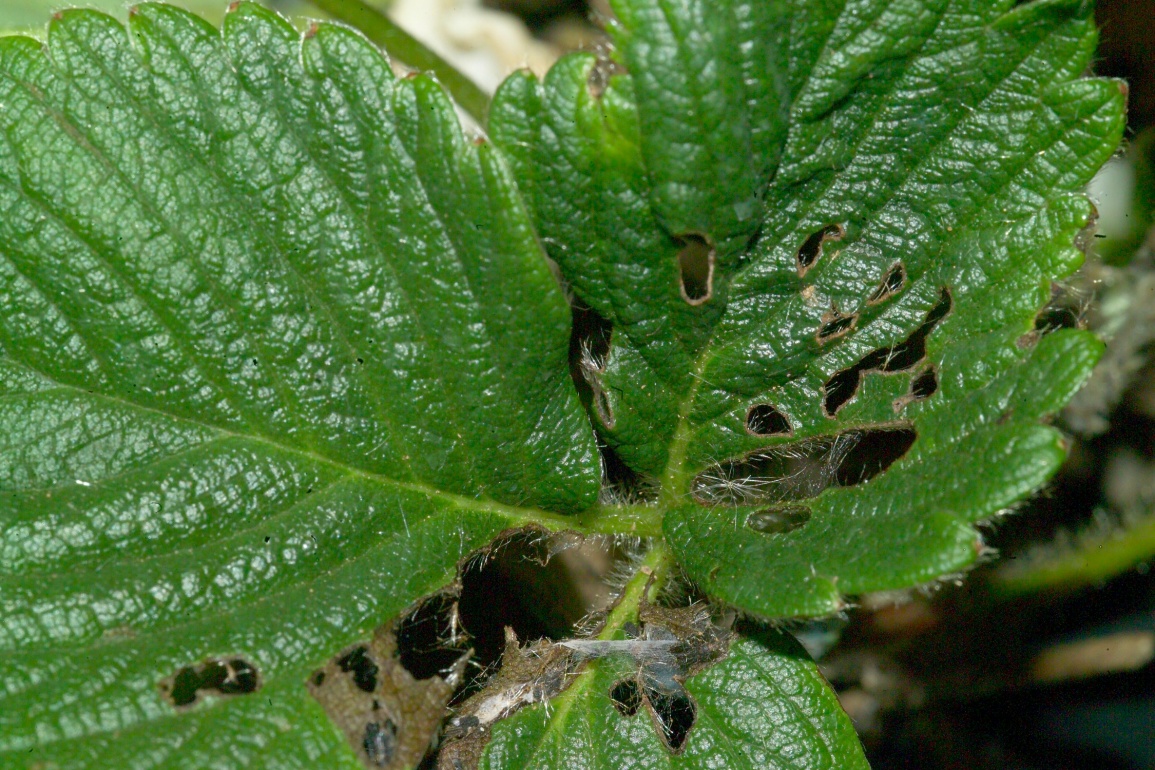 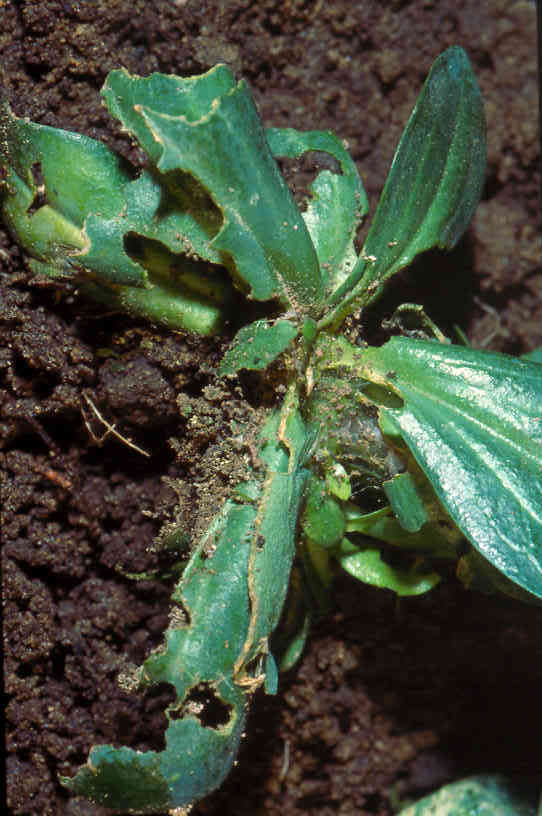 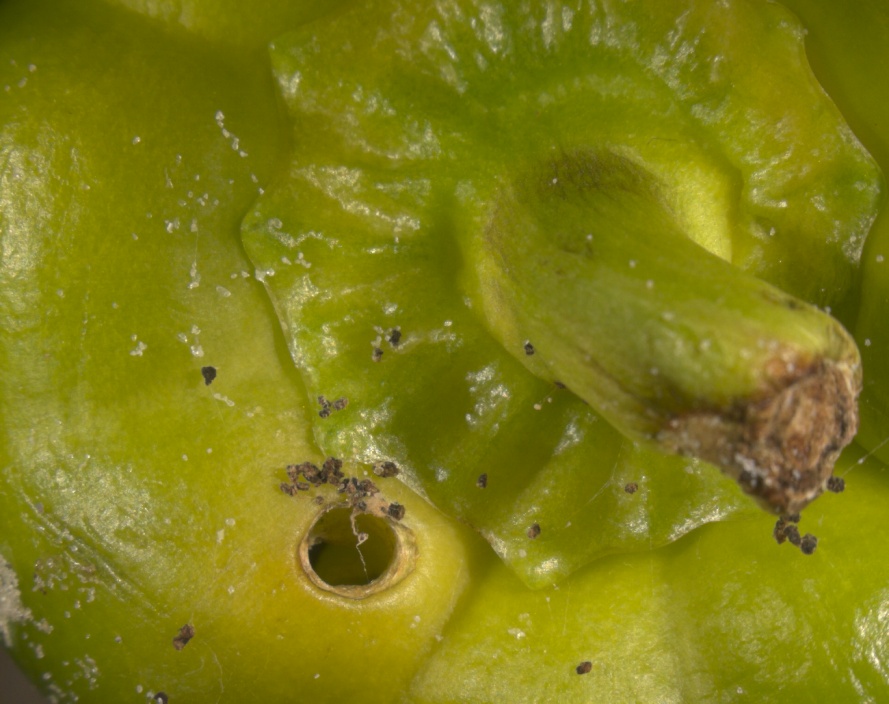 Pepper
Strawberry
Eustoma
Damage to stems
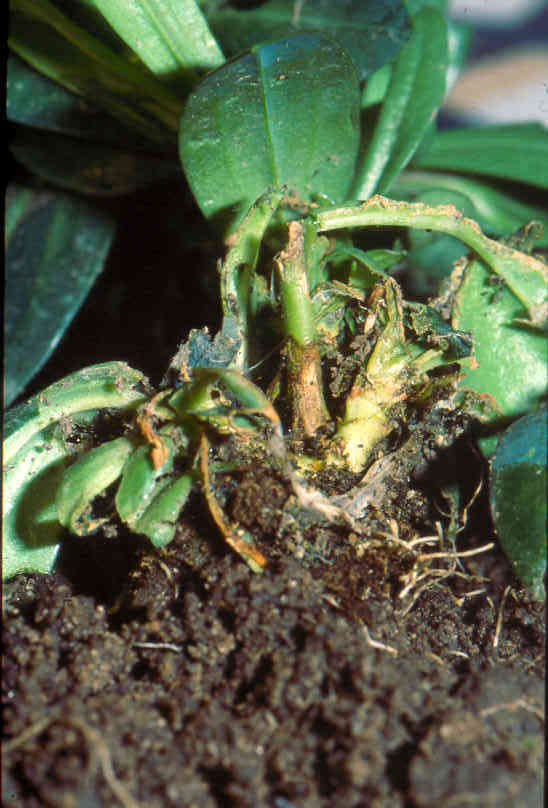 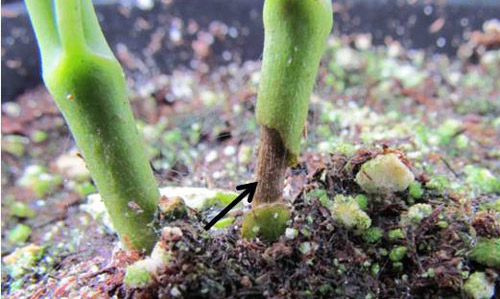 Image credits: 
Strawberry - Carmelo Peter Bonsignore, Università degli Studi Mediterranei di Reggio Calabria; 
Pepper fruit  - Marja van der Straten, Plant Protection Service, Wageningen, The Netherlands; 
Stem damage -  Bryan Vander Mey, University of California Cooperative Extension, San Diego
Eustoma - Henk Stigter, Plant Protection Service, National Reference Centre, The Netherlands
Stem girdling- Bryan Vander Mey, University of California Cooperative Extension, San Diego
Note the larva girdling the stem
Eustoma
[Speaker Notes: This pest inflicts damage to roots, leaves, flowers, buds, and fruit on which it feeds as larvae.  

In leaves, this feeding damage appears first as rounded or crescent-shaped bites on the outside of the leaves, but eventually the whole leaf is eaten.  The leaves that are attacked are usually at the base of the plant but leaves higher in the canopy can also be attacked if the plants are placed very close together.  

Late instar larvae can even burrow into soft woody or herbaceous plant stems causing more damage (i.e. withered or dried crowns and stem collapse).  In addition, the holes left by the boring of this pest into the stem can facilitate infection by the fungus Botrytis cinerea.  

Sometimes, EPM eats so aggressively that only the naked caules (stem or stalk of the plant) are left.  Other times, external damage can only be detected when there are heavy infestations due to the fact that it can bore into the stems.  The leaves can appear to develop normally and the grower does not know he has the pest until the damage is already done.  The stems will collapse suddenly without the darkening of the stem associated with fungal diseases.    

In potted plants where the soil is not hard packed around the roots, the larvae can be found below the soil line sometimes feeding on roots.  

In addition, they also feed on decaying plant debris.  


Information sources:
Ahern, R. 2010.  Amended NPAG Report.  Duponchelia fovealis Zeller: Lepidoptera/Pyralidae.  
	Accessed 3/11/2014.  
	http://entnemdept.ufl.edu/pestalert/Duponchelia_fovealis_NPAG_ET_Report_20100917.pdf
Anonymous.  2005a.  Risk management Decision Document for Duponchelia fovealis in Canada. Canadian Food Inspection Agency.  
	Accessed 3/11/2014.
	http://entnemdept.ufl.edu/pestalert/duponchelia_fovealis_risk_management.pdf
Anonymous. 2005b. Plant Pest Information: Duponchelia fovealis Zeller. Canadian Food Inspection Agency. 
	Accessed 3/11/2014.
	http://entnemdept.ufl.edu/pestalert/Duponchelia_fovealis_Canada.pdf
	http://entnemdept.ufl.edu/pestalert/Duponchelia_fovealis_Canada.pdf
Bethke, J. and B. Vander Mey. Pest Alert:   Duponchelia fovealis. University of California Cooperative Extension, San Diego.  
	Accessed 3/11/2014. 
	http://ucanr.org/sites/cetest/files/55177.pdf
Billen W, 1994. On the harmfulness of Duponchelia fovealis (Zeller, 1847) in Germany (Lepidoptera, Pyralidae). Nota Lepidopterol, 16: 3-4, p. 212.
Bonsignore, Carmelo Peter and Vincenzo Vacante.  2010.  “Duponchelia fovealis (Zeller). A New Emergency for Strawberries?”.  Protezione delle colture, pp. 40-43. 
Brambila, J. and I. Stocks.  2010.  The European Pepper Moth, Duponchelia fovealis Zeller (Lepidoptera: Crambidae), a Mediterranean Pest Moth Discovered in Central Florida.  
	Accessed 3/11/2014. 
	http://www.freshfromflorida.com/content/download/23893/486212/duponchelia-fovealis.pdf  
CABI International. 2010.  “Selected Sections for: Duponchelia fovealis (Southern European Marshland Pyralid)”.  Crop Protection Compendium.  
Guda, C. D. , A. Capizzi, and P. Trematerra.  1988.  “Damages on Eustoma grandiflorum (Raf.) Shinn.  Caused by Duponchelia fovealis (Zeller)”.  Annali dell’Istituto Sperimentale per la Floricultura. Vol. 19, pp. 3-11.    
Hoffman, Kevin.  2010.  CDFA Detection Advisory for a Cramid moth: Duponchelia fovealis (Zeller) (Pyraloidea: Crambidae).  Reference PDR: 1511851.  
	Accessed 3/11/2014.
	http://www.kernag.com/dept/news/2010/2010-san-diego-duponchelia-fovealis-07-16-2010.pdf
Marek J. and E. Bártová.  1998. Duponchelia fovealis Zeller, 1847, a new pest of glasshouse plants in the Czech Republic. Plant Protection Science, 34(4):151-152.
MacLeod, A. 1996. Summary Pest Risk Assessment: Duponchelia fovealis. DEFRA (Department for Environment, Food, and Rural Affairs), Central Science Laboratory, Sand Hutton, York, United Kingdom.
Messelink, G. and W. Van Wensveen.  2003.  “Biocontrol of Duponchelia fovealis (Lepidoptera: 	Pyralidae) with Soil-Dwelling Predators in Potted Plants”.  Communications in Agriculture and Applied Biological Sciences, Ghent University, 68(4a), pp. 159-165. 
Murphy, Graeme.  2005.  Duponchelia fovealis - pronouncing it is just the start of the battle.
Pijnakker, Juliette.  2001.  “Duponchelia fovealis, le lépidoptère redouté des plantes en pot aux Pays-Bas”,  Revue Horticole, volume 429, pp. 51-53.
Romeijn, G.  1996.  “Een nieuwe plaag in de kas”, Vakblad voor de Bloemisterij, volume 47, pp. 46-47.
Unknown. 2006a.  “Duponchelia alla ribalta”, Colture Protette, No. 3, page 14.]
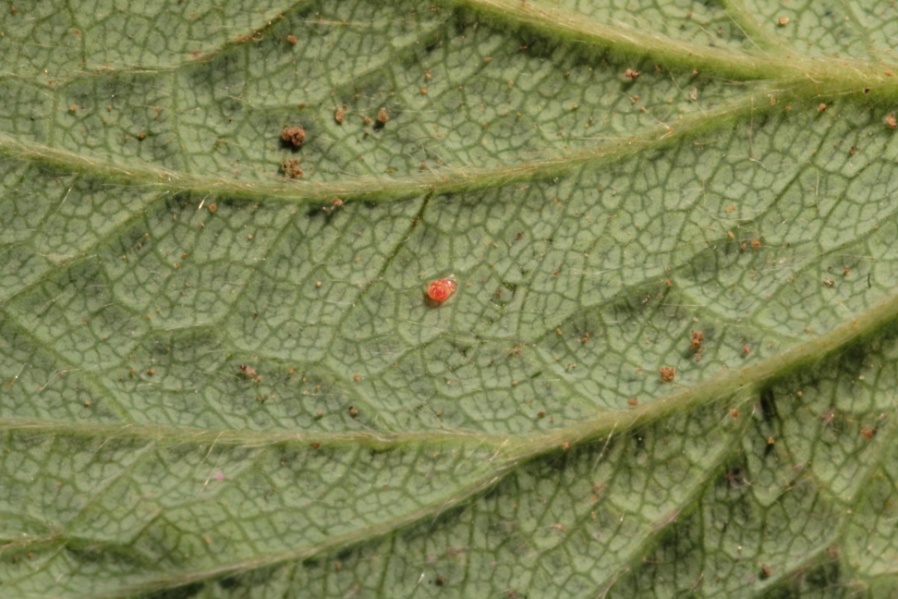 Identification
Eggs
Very small
Whitish green when laid turning pink, then red, then brown as the egg gets closer to hatching
Laid singly or in groups of 3-10
Which overlap
Mostly found on undersides of leaves
Can also be found on the stems, at the base of the plant, in the upper soil layer
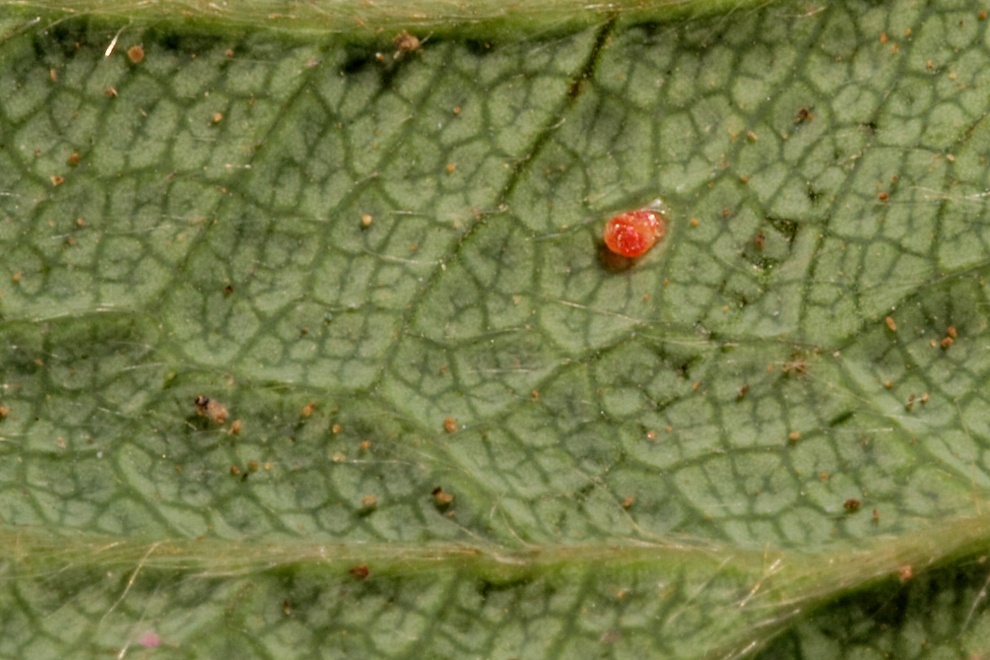 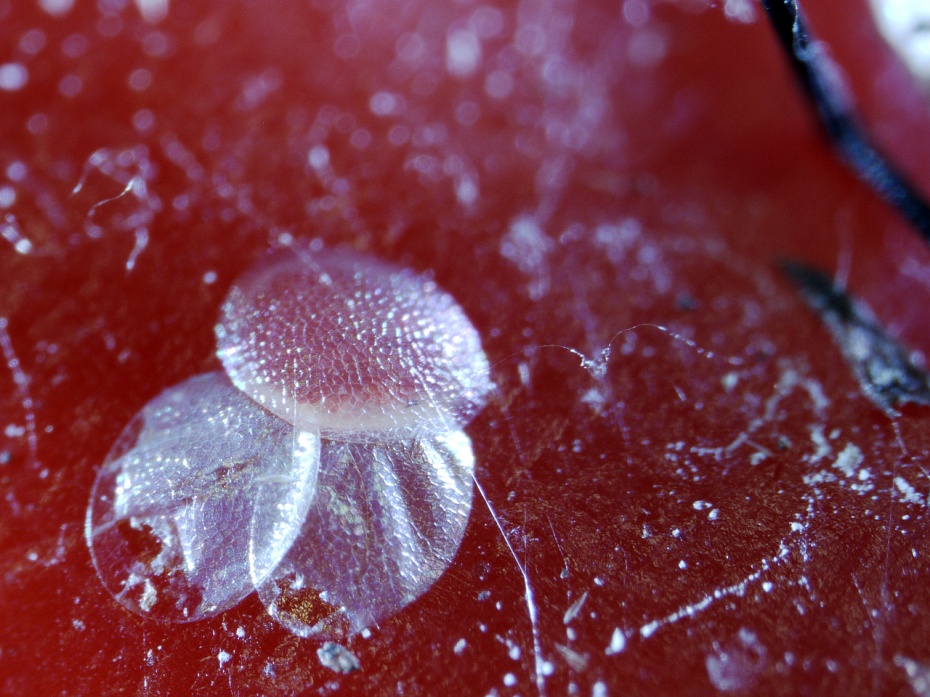 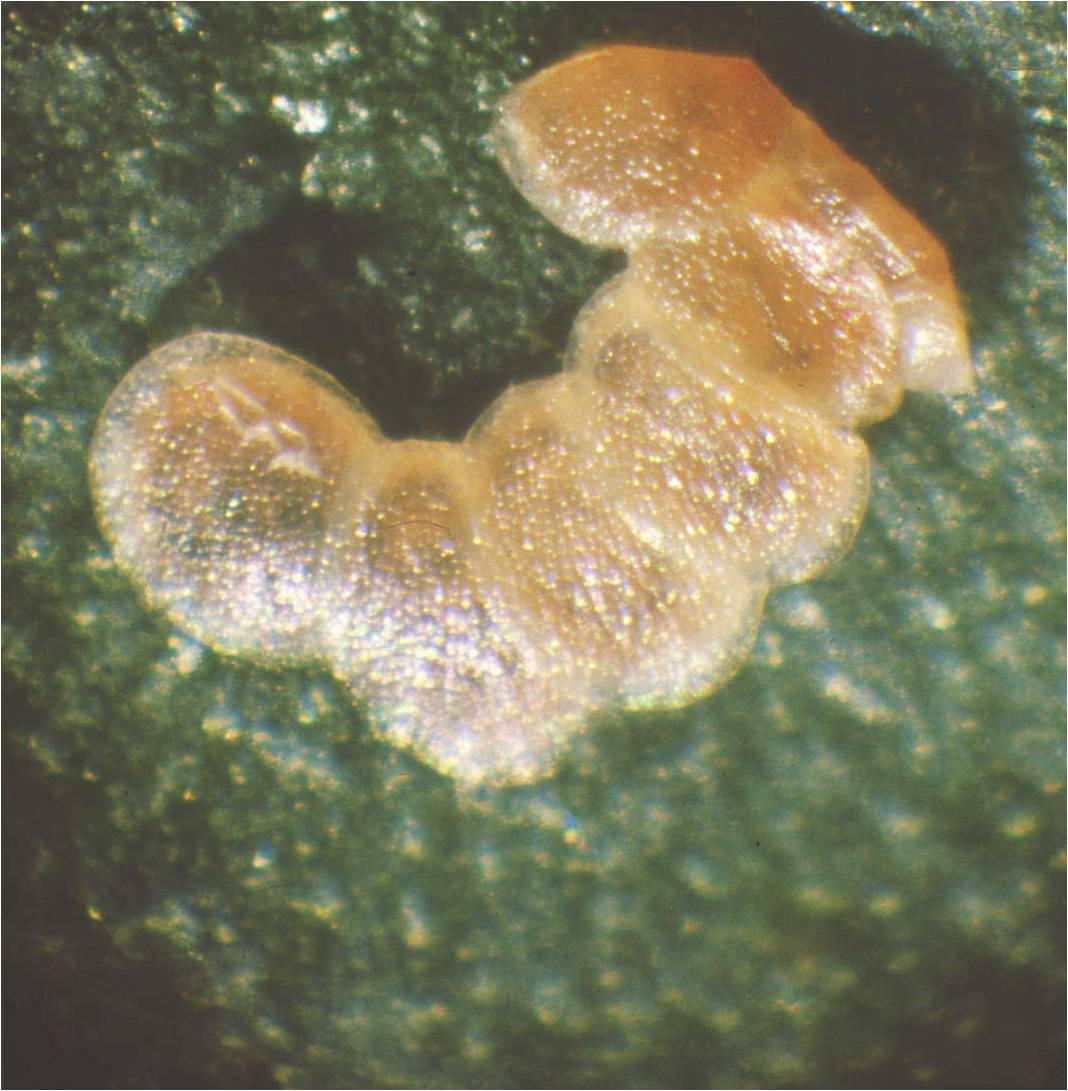 Image credits:  
upper images- Carmelo Peter Bonsignore, Università degli Studi Mediterranei di Reggio Calabria
middle image – Lance Osborne, Mid-Florida Research and Education Center, University of Florida
bottom image - Pasquale Trematerra, University of Molise, Italy.
[Speaker Notes: The eggs measure 0.5 X 0.7mm (0.02 X 0.03inches) and are whitish green or straw colored when laid.  Eggs turn pink then red as the embryo develops, finally turning brown prior to hatching.  

They are laid singly or in masses of 3-10 (overlapping each other) mostly on the undersides of leaves (close to the veins) though they can also be found on the upper surface of the leaf, on the stalks, at the base of the plant, or in the upper soil layer.  

Females have also been documented to lay eggs on furnishings within the greenhouse.  In addition, Lance Osborne (Mid-Florida Research and Education Center– Apopka) has recorded eggs being laid on the fruit. 


Information sources:
Anonymous.  2005a.  Risk management Decision Document for Duponchelia fovealis in Canada. Canadian Food Inspection Agency.  
	Accessed 3/11/2014.
	http://entnemdept.ufl.edu/pestalert/duponchelia_fovealis_risk_management.pdf
Anonymous. 2005b. Plant Pest Information: Duponchelia fovealis Zeller. Canadian Food Inspection Agency. 
	Accessed 3/11/2014.
	http://entnemdept.ufl.edu/pestalert/Duponchelia_fovealis_Canada.pdf
Bethke, J. and B. Vander Mey. Pest Alert:   Duponchelia fovealis. University of California Cooperative Extension, San Diego.  
	Accessed 3/11/2014. 
	http://ucanr.org/sites/cetest/files/55177.pdf
Billen W, 1994. On the harmfulness of Duponchelia fovealis (Zeller, 1847) in Germany (Lepidoptera, Pyralidae). Nota Lepidopterol, 16: 3-4, p. 212.
Bonsignore, Carmelo Peter and Vincenzo Vacante.  2010.  “Duponchelia fovealis (Zeller). A New Emergency for Strawberries?”.  Protezione delle colture, pp. 40-43. 
Brambila, J. and I. Stocks.  2010.  The European Pepper Moth, Duponchelia fovealis Zeller (Lepidoptera: Crambidae), a Mediterranean Pest Moth Discovered in Central Florida.  
	Accessed 3/11/2014. 
	http://www.freshfromflorida.com/content/download/23893/486212/duponchelia-fovealis.pdf  
CABI International. 2010.  “Selected Sections for: Duponchelia fovealis (Southern European Marshland Pyralid)”.  Crop Protection Compendium.  
Guda, C. D. , A. Capizzi, and P. Trematerra.  1988.  “Damages on Eustoma grandiflorum (Raf.) Shinn.  Caused by Duponchelia fovealis (Zeller)”.  Annali dell’Istituto Sperimentale per la Floricultura. Vol. 19, pp. 3-11.    
Hoffman, Kevin.  2010.  CDFA Detection Advisory for a Cramid moth: Duponchelia fovealis (Zeller) (Pyraloidea: Crambidae).  Reference PDR: 1511851.  
	Accessed 3/11/2014.
	http://www.kernag.com/dept/news/2010/2010-san-diego-duponchelia-fovealis-07-16-2010.pdf
Jackel, Barbara, Birgit Kummer, and Monika Kurhais.  1996.  “Biological Control of Duponchelia fovealis Zeller (Lepidoptera, Pyralidae)”.  Mitteilungen aus der Biologishen fur Land und Forstwirtschaft.  Vol. 321. p. 483.
Trematerra, P. 1990.  “Morphological aspects of Duponchelia fovealis Zeller (Lepidoptera: Pyralidae)”.  Redia, vol. 73, issue 1, pp. 41-52.]
Identification
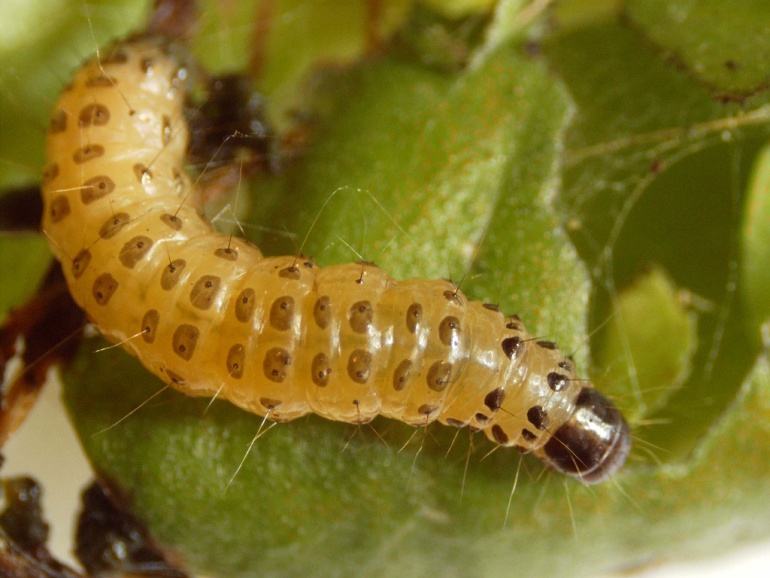 Color of larvae feeding on live plant material
Larvae
Pink body with dark brown to gray spots and dark head
Turn creamy white or light brown with spots as they mature
Color depends on what they feed upon
20-30mm long when fully developed
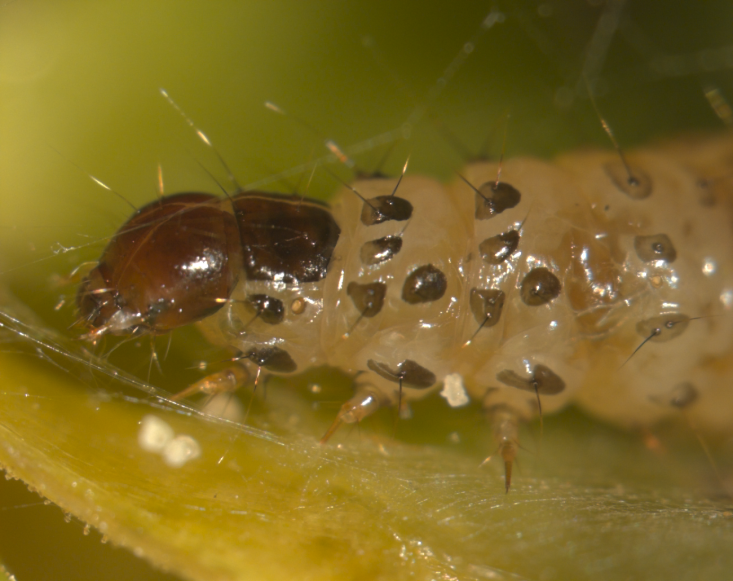 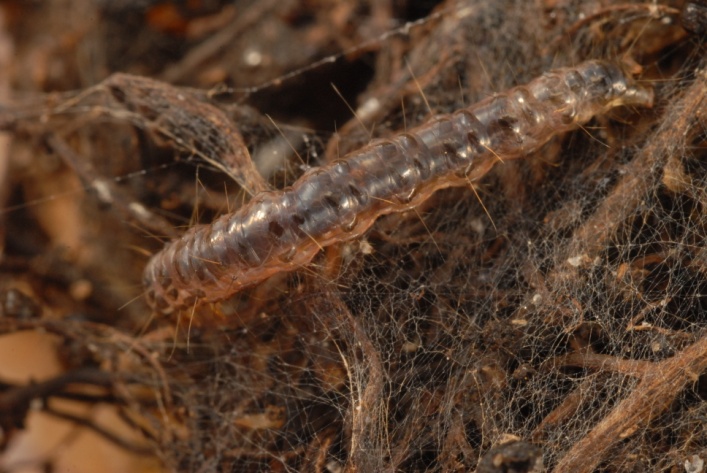 Color of larvae feeding on detritus
Image credits: 
Top – Henk Stigter, Plant Protection Service, National Reference Centre, The Netherlands
Middle image - Marja van der Straten, Plant Protection Service, Wageningen, The Netherlands
Bottom - Lyle Buss, Department of Entomology and Nematology, University of Florida
[Speaker Notes: Upon hatching, the larvae measure 1.5mm (0.06in) in length and have a shiny dark head and a salmon pink body with a line of separated brown to gray spots extending across and around each segment.  These spots are uniform in color from top to bottom (i.e. the spots do not fade in color as they approach the ventral side of the caterpillar).  
  
On some segments, there are 2 transverse rows of these spots though the second row of spots will not extend around the segment; they stop on the sides of the caterpillar.  

If you look at these spots with a hand lens, you will see at least one short, stout hair emerging from each of them (yellow arrow).  There is also a hard dorsal plate (or sclerotized region) located on the segment just behind the head.  This plate is the same color as the head capsule (red arrow).   

As the larvae grow, their background color changes to a creamy white or light brown or dirty white color.  The color also apparently varies depending on what the caterpillar is feeding upon.  

In cases where the larvae are feeding on detritus, the background color of the larvae can appear quite dark (bottom image) making the spots hard to see. 

Prior to pupation, the larvae can reach 17-30mm (0.7 to 1.25in) long and become pearly in appearance (they also seem to loose their spots).    

It has been noted in the literature that the larvae are photophobic (an intolerance of light) and when they are exposed to light, they vigorously move back and forth.  It has also been noted that when feeding on the aquatic hosts, they do not seem to mind the leaves being submerged in water.


Information sources:
Anonymous. 2005b. Plant Pest Information: Duponchelia fovealis Zeller. Canadian Food Inspection Agency. 
	Accessed 3/11/2014.
	http://entnemdept.ufl.edu/pestalert/Duponchelia_fovealis_Canada.pdf
Bethke, J. and B. Vander Mey. Pest Alert:   Duponchelia fovealis. University of California Cooperative Extension, San Diego.  
	Accessed 3/11/2014. 
	http://ucanr.org/sites/cetest/files/55177.pdf
Billen W, 1994. On the harmfulness of Duponchelia fovealis (Zeller, 1847) in Germany (Lepidoptera, Pyralidae). Nota Lepidopterol, 16: 3-4, p. 212.
Bonsignore, Carmelo Peter and Vincenzo Vacante.  2010.  “Duponchelia fovealis (Zeller). A New Emergency for Strawberries?”.  Protezione delle colture, pp. 40-43. 
Brambila, J. and I. Stocks.  2010.  The European Pepper Moth, Duponchelia fovealis Zeller (Lepidoptera: Crambidae), a Mediterranean Pest Moth Discovered in Central Florida.  
	Accessed 3/11/2014. 
	http://www.freshfromflorida.com/content/download/23893/486212/duponchelia-fovealis.pdf 
CABI International. 2010.  “Selected Sections for: Duponchelia fovealis (Southern European Marshland Pyralid)”.  Crop Protection Compendium.  
Guda, C. D. , A. Capizzi, and P. Trematerra.  1988.  “Damages on Eustoma grandiflorum (Raf.) Shinn.  Caused by Duponchelia fovealis (Zeller)”.  Annali dell’Istituto Sperimentale per la Floricultura. Vol. 19, pp. 3-11.    
Hoffman, Kevin.  2010.  CDFA Detection Advisory for a Cramid moth: Duponchelia fovealis (Zeller) (Pyraloidea: Crambidae).  Reference PDR: 1511851.  
	Accessed 3/11/2014.
	http://www.kernag.com/dept/news/2010/2010-san-diego-duponchelia-fovealis-07-16-2010.pdf
Marek J. and E. Bártová.  1998. Duponchelia fovealis Zeller, 1847, a new pest of glasshouse plants in the Czech Republic. Plant Protection Science, 34(4):151-152.
Trematerra, P. 1990.  “Morphological aspects of Duponchelia fovealis Zeller (Lepidoptera: Pyralidae)”.  Redia, vol. 73, issue 1, pp. 41-52.]
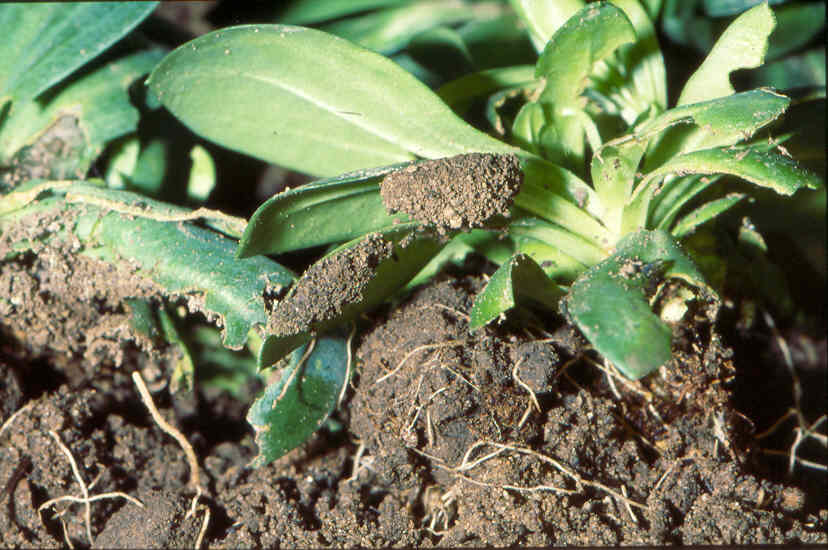 Identification
Pupae 
9-12mm long
Yellow-brown in color 
Gets darker closer to emergence time
Makes a cocoon of webbing with soil and frass in it
Found on undersides of leaves, at the edge of the pot, or in the upper soil layer
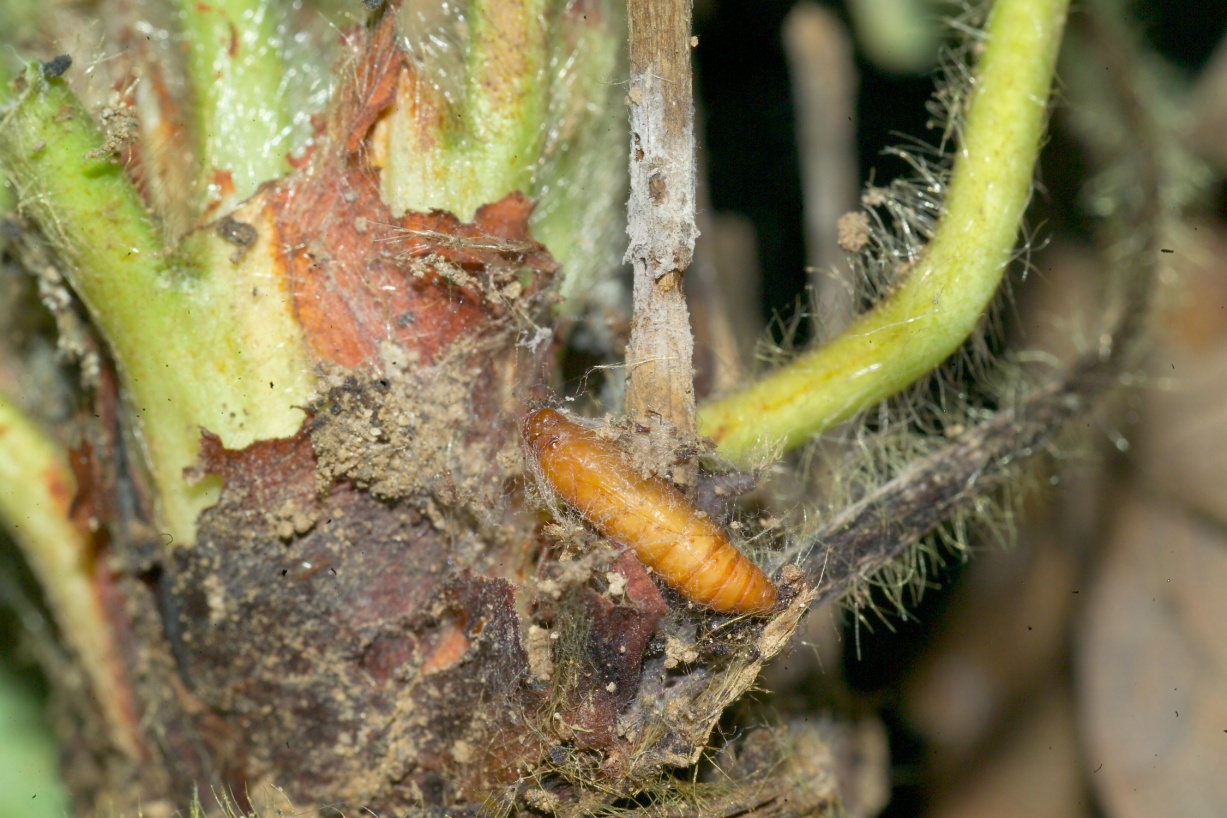 Pupal cases indicated by yellow arrows
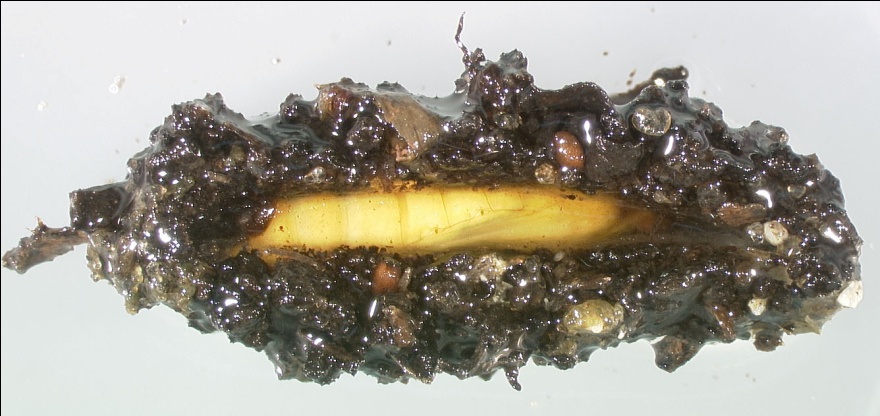 Image credits: 
top image - Henk Stigter, Plant Protection Service, National Reference Centre, The Netherlands
middle image - Carmelo Peter Bonsignore, Università degli Studi Mediterranei di Reggio Calabria
bottom image- James Hayden, Florida Department of Agriculture and Consumer Services, Division of Plant Industry
[Speaker Notes: Pupation occurs in a cocoon made of webbing, frass, and soil particles.  

The cocoon measures 15 to 19mm (0.6 to 0.75in).  The pupae itself is yellow brown in color (becoming darker as the adult gets closer to emergence) and measures 9 to 12mm long (0.35 to 0.5in).  


Information sources:
Anonymous. 2005b. Plant Pest Information: Duponchelia fovealis Zeller. Canadian Food Inspection Agency. 
	Accessed 3/11/2014.
	http://entnemdept.ufl.edu/pestalert/Duponchelia_fovealis_Canada.pdf
Bethke, J. and B. Vander Mey. Pest Alert:   Duponchelia fovealis. University of California Cooperative Extension, San Diego.  
	Accessed 3/11/2014. 
	http://ucanr.org/sites/cetest/files/55177.pdf 
Bonsignore, Carmelo Peter and Vincenzo Vacante.  2010.  “Duponchelia fovealis (Zeller). A New Emergency for Strawberries?”.  Protezione delle colture, pp. 40-43. 
Brambila, J. and I. Stocks.  2010.  The European Pepper Moth, Duponchelia fovealis Zeller (Lepidoptera: Crambidae), a Mediterranean Pest Moth Discovered in Central Florida.  
	Accessed 3/11/2014. 
	http://www.freshfromflorida.com/content/download/23893/486212/duponchelia-fovealis.pdf 
CABI International. 2010.  “Selected Sections for: Duponchelia fovealis (Southern European Marshland Pyralid)”.  Crop Protection Compendium.  
Guda, C. D. , A. Capizzi, and P. Trematerra.  1988.  “Damages on Eustoma grandiflorum (Raf.) Shinn.  Caused by Duponchelia fovealis (Zeller)”.  Annali dell’Istituto Sperimentale per la Floricultura. Vol. 19, pp. 3-11.    
Hoffman, Kevin.  2010.  CDFA Detection Advisory for a Cramid moth: Duponchelia fovealis (Zeller) (Pyraloidea: Crambidae).  Reference PDR: 1511851.  
	Accessed 3/11/2014.
	http://www.kernag.com/dept/news/2010/2010-san-diego-duponchelia-fovealis-07-16-2010.pdf
Trematerra, P. 1990.  “Morphological aspects of Duponchelia fovealis Zeller (Lepidoptera: Pyralidae)”.  Redia, vol. 73, issue 1, pp. 41-52.]
Identification
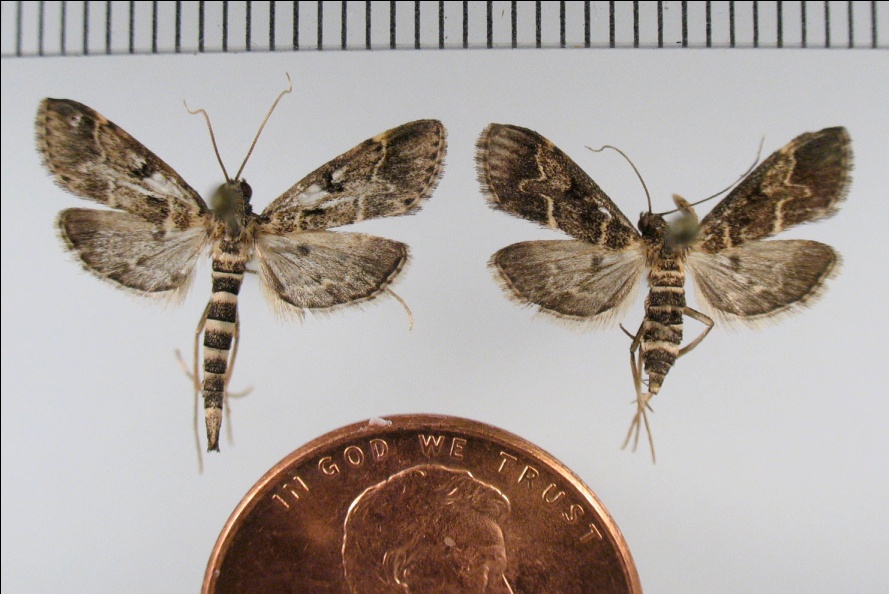 Adults
Look for the striped abdomen and the “finger”
female
male
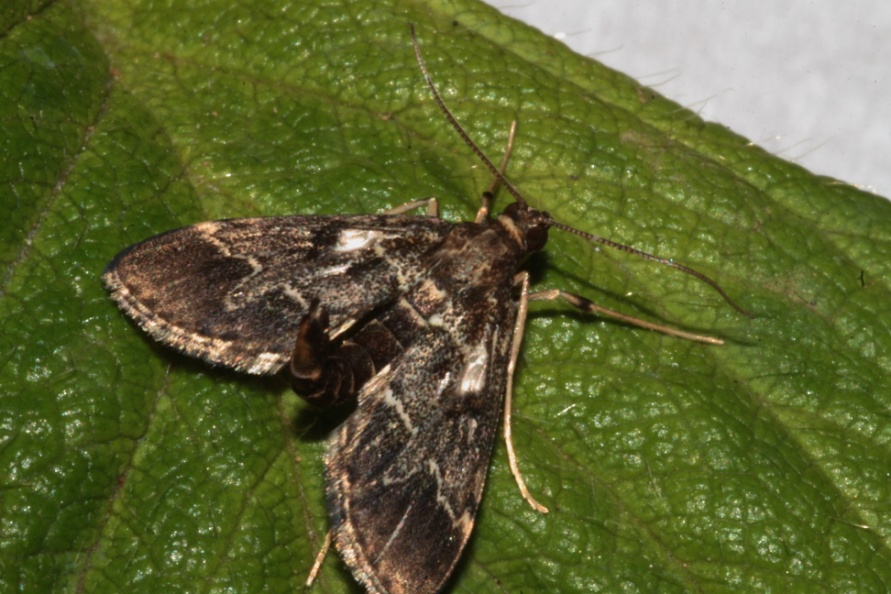 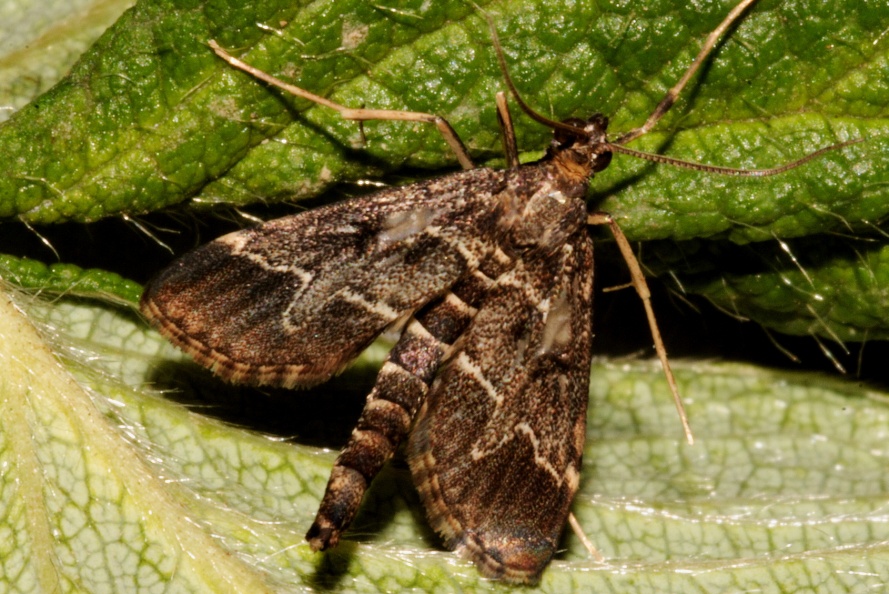 Image credits:  
Carmelo Peter Bonsignore, Università degli Studi Mediterranei di Reggio Calabria
[Speaker Notes: Adults have a wingspan of 19 to 21mm (0.75 to 0.83in).  The forewings (measuring 9 to 11mm or 0.35 to 0.43in) are gray-brown in color with 2 yellowish white transverse lines (red arrows).  

The outermost of these lines has a pronounced “finger” that points towards the edge of the wing (yellow arrow).  

When at rest, the wings are held out from body forming a triangle. The wing fringe is cream-colored alternating with dark bands (orange arrows).  The adult body measures 9 to 12mm (0.35 to 0.5in) in length.  The head, antennae, and body are olive brown.  The abdomen has cream colored rings encircling it (purple arrows).  The legs are pale brown.  

The abdomen is held curved upwards (almost 90° from horizontal – blue arrow).  Males have a longer, slimmer abdomen compared to females.  In fact, the abdomen of the male is unusually long for most moths as it extends beyond the wings.  

The males also have a cream colored somewhat triangular shaped spot located along the innermost line of the forewing (white arrows).  In some cases, this area looks like a clear area in the wing (fovea).  This area may be seen when the males are at rest, though probably the use of a hand lens is needed.  In addition, if the male specimen has lost many of its scales, you may not be able to see this area at all.  You may even have a hard time seeing the “finger” on the outermost line if the specimen has lost many wing scales.    

The hindwings cannot be seen unless the specimen is spread.  When they are, you will see that the hindwings of both sexes are pale-olive brown with a cream colored wavy line going across the middle of the wing.

It has been noted in a few articles that the adults (presumably both males and females) fly low and fast with their abdomen curved upwards which gives the species a unique flight pattern (rather quick and irregular in movement).  In addition, it has been noted that with heavy infestations, the adults can move in swarms.


Information sources:
Anonymous. 2005b. Plant Pest Information: Duponchelia fovealis Zeller. Canadian Food Inspection Agency. 
	Accessed 3/11/2014.
	http://entnemdept.ufl.edu/pestalert/Duponchelia_fovealis_Canada.pdf
Bethke, J. and B. Vander Mey. Pest Alert:   Duponchelia fovealis. University of California Cooperative Extension, San Diego.  
	Accessed 3/11/2014. 
	http://ucanr.org/sites/cetest/files/55177.pdf 
Bonsignore, Carmelo Peter and Vincenzo Vacante.  2010.  “Duponchelia fovealis (Zeller). A New Emergency for Strawberries?”.  Protezione delle colture, pp. 40-43. 
Brambila, J. and I. Stocks.  2010.  The European Pepper Moth, Duponchelia fovealis Zeller (Lepidoptera: Crambidae), a Mediterranean Pest Moth Discovered in Central Florida.  
	Accessed 3/11/2014. 
	http://www.freshfromflorida.com/content/download/23893/486212/duponchelia-fovealis.pdf 
CABI International. 2010.  “Selected Sections for: Duponchelia fovealis (Southern European Marshland Pyralid)”.  Crop Protection Compendium.  
Guda, C. D. , A. Capizzi, and P. Trematerra.  1988.  “Damages on Eustoma grandiflorum (Raf.) Shinn.  Caused by Duponchelia fovealis (Zeller)”.  Annali dell’Istituto Sperimentale per la Floricultura. Vol. 19, pp. 3-11.    
Hoffman, Kevin.  2010.  CDFA Detection Advisory for a Cramid moth: Duponchelia fovealis (Zeller) (Pyraloidea: Crambidae).  Reference PDR: 1511851.  
	Accessed 3/11/2014.
	http://www.kernag.com/dept/news/2010/2010-san-diego-duponchelia-fovealis-07-16-2010.pdf
Pijnakker, Juliette.  2001.  “Duponchelia fovealis, le lépidoptère redouté des plantes en pot aux Pays-Bas”,  Revue Horticole, volume 429, pp. 51-53.
Trematerra, P. 1990.  “Morphological aspects of Duponchelia fovealis Zeller (Lepidoptera: Pyralidae)”.  Redia, vol. 73, issue 1, pp. 41-52. 
Unknown. 2006a.  “Duponchelia alla ribalta”, Colture Protette, No. 3, page 14.]
Life cycle
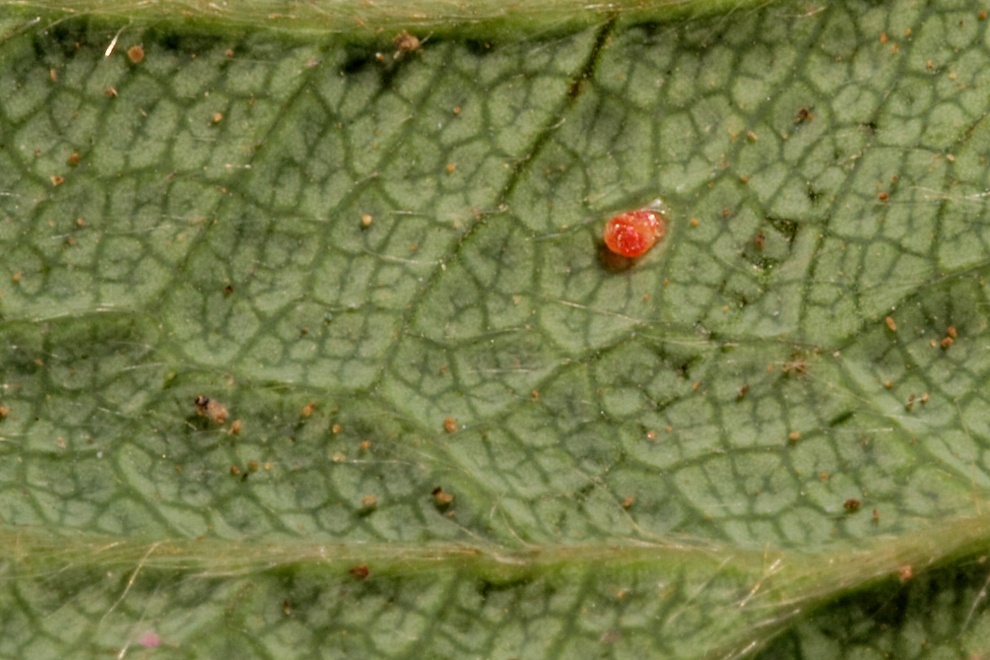 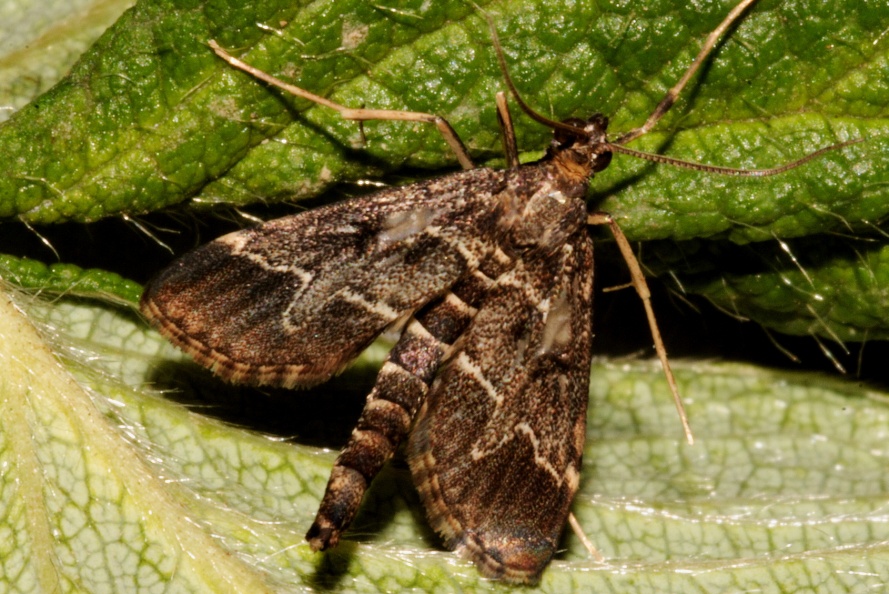 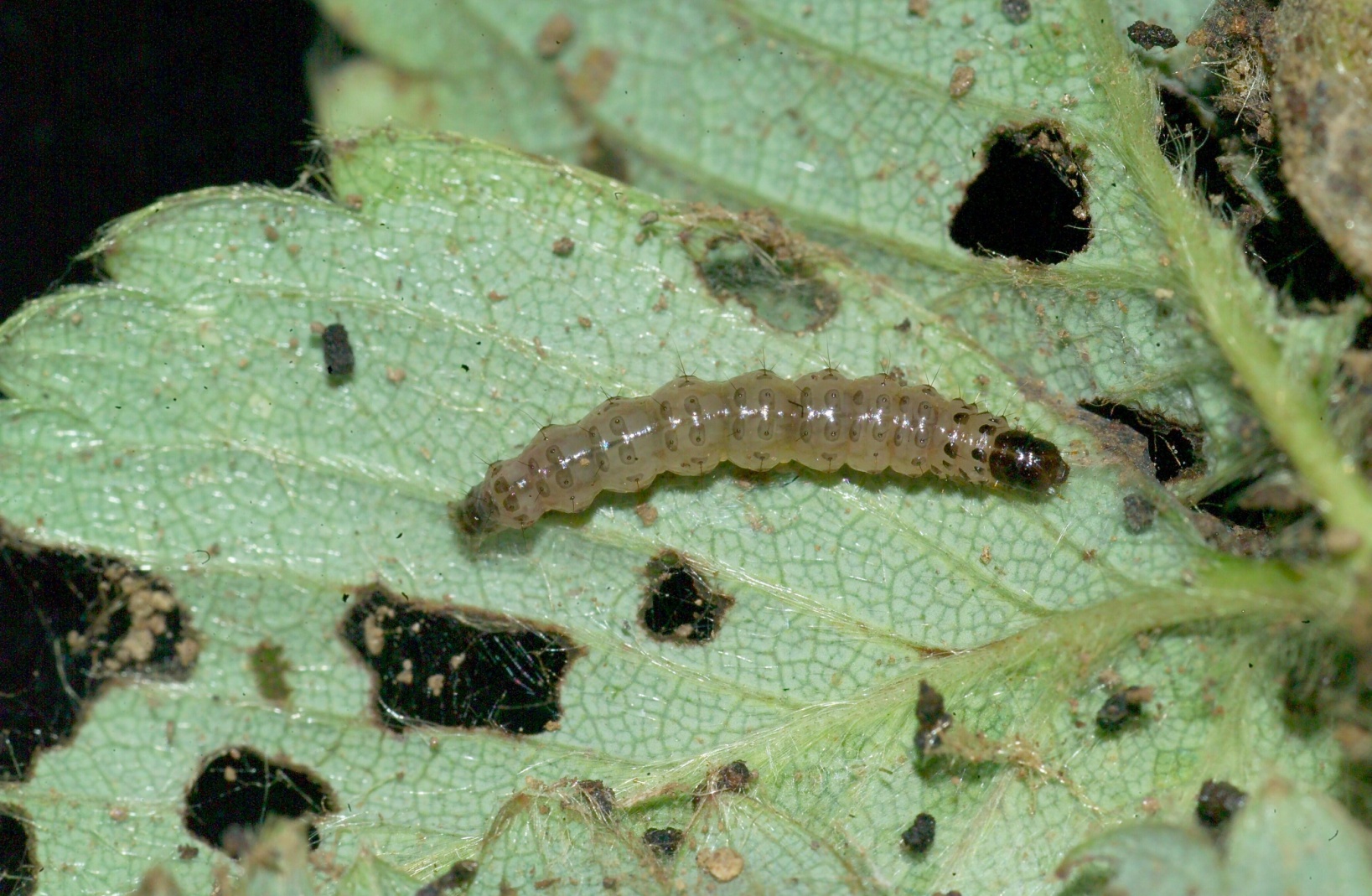 4-9 days
3-4 weeks
1-2 weeks
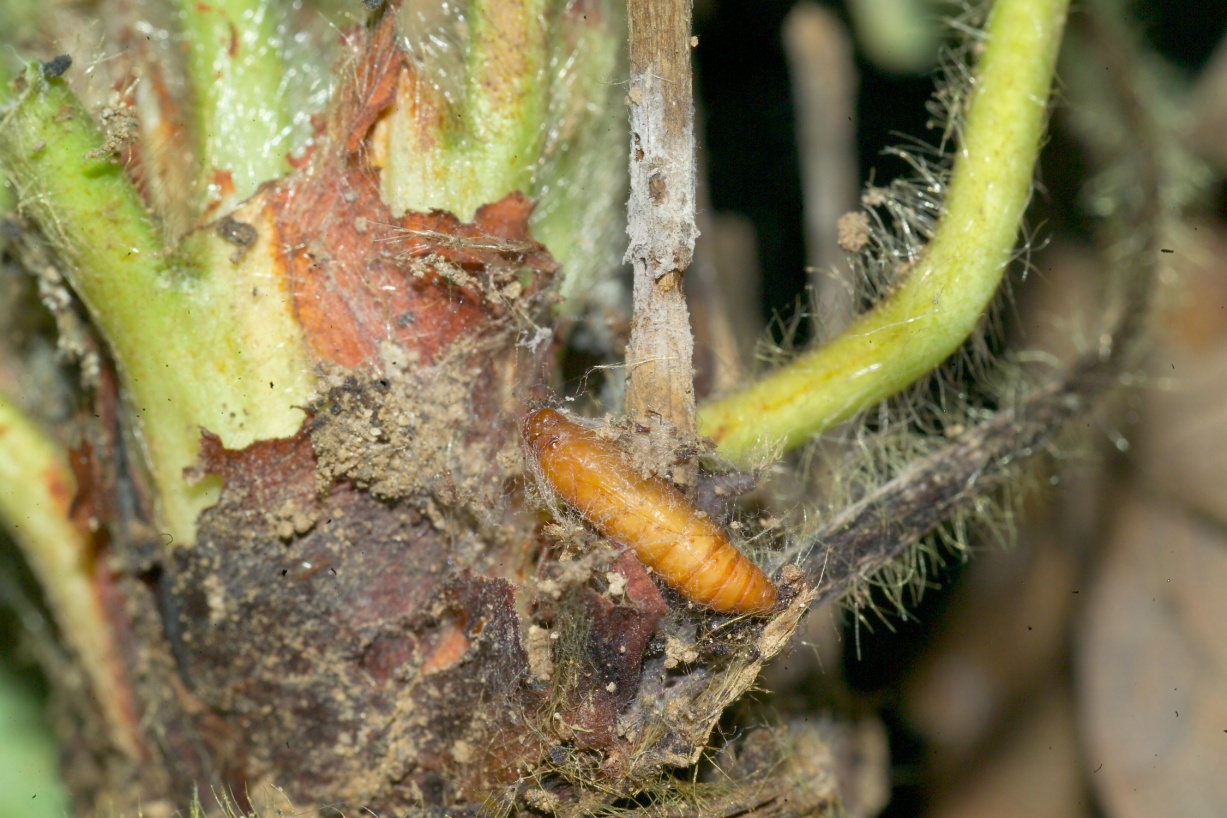 1-2 weeks
Image credit:  
Carmelo Peter Bonsignore, Università degli Studi Mediterranei di Reggio Calabria
[Speaker Notes: The length of development for this pest varies according to temperature.  In a greenhouse setting (at 68˚F or 20˚C), the development time is 4-9 days for the eggs;  3-4 weeks for the larvae; 1-2 weeks for pupation; and 1-2 weeks for adults (6-8 weeks in total at this temperature).  

The adults quickly mate with females laying eggs within 24 hours of emergence.  The females are capable of laying 200 eggs during her lifetime.  In a greenhouse setting, 8 to 9 generations per year have been recorded.  In the warm climates of California and the southeastern United States, the potential for multiple brood production and a shortened life cycle is quite high.  


Information sources:
Ahern, R. 2010.  Amended NPAG Report.  Duponchelia fovealis Zeller: Lepidoptera/Pyralidae.  
	Accessed 3/11/2014.  
	http://entnemdept.ufl.edu/pestalert/Duponchelia_fovealis_NPAG_ET_Report_20100917.pdf
Anonymous.  2005a.  Risk management Decision Document for Duponchelia fovealis in Canada. Canadian Food Inspection Agency.  
	Accessed 3/11/2014.
	http://entnemdept.ufl.edu/pestalert/duponchelia_fovealis_risk_management.pdf
Anonymous. 2005b. Plant Pest Information: Duponchelia fovealis Zeller. Canadian Food Inspection Agency. 
	Accessed 3/11/2014.
	http://entnemdept.ufl.edu/pestalert/Duponchelia_fovealis_Canada.pdf
Bethke, J. and B. Vander Mey. Pest Alert:   Duponchelia fovealis. University of California Cooperative Extension, San Diego.  
	Accessed 3/11/2014. 
	http://ucanr.org/sites/cetest/files/55177.pdf 
Bonsignore, Carmelo Peter and Vincenzo Vacante.  2010.  “Duponchelia fovealis (Zeller). A New Emergency for Strawberries?”.  Protezione delle colture, pp. 40-43. 
Brambila, J. and I. Stocks.  2010.  The European Pepper Moth, Duponchelia fovealis Zeller (Lepidoptera: Crambidae), a Mediterranean Pest Moth Discovered in Central Florida.  
	Accessed 3/11/2014. 
	http://www.freshfromflorida.com/content/download/23893/486212/duponchelia-fovealis.pdf 
CABI International. 2010.  “Selected Sections for: Duponchelia fovealis (Southern European Marshland Pyralid)”.  Crop Protection Compendium.  
Hoffman, Kevin.  2010.  CDFA Detection Advisory for a Cramid moth: Duponchelia fovealis (Zeller) (Pyraloidea: Crambidae).  Reference PDR: 1511851.  
	Accessed 3/11/2014.
	http://www.kernag.com/dept/news/2010/2010-san-diego-duponchelia-fovealis-07-16-2010.pdf
Jackel, Barbara, Birgit Kummer, and Monika Kurhais.  1996.  “Biological Control of Duponchelia fovealis Zeller (Lepidoptera, Pyralidae)”.  Mitteilungen aus der Biologishen fur Land und Forstwirtschaft.  Vol. 321. p. 483.
Pijnakker, Juliette.  2001.  “Duponchelia fovealis, le lépidoptère redouté des plantes en pot aux Pays-Bas”,  Revue Horticole, volume 429, pp. 51-53.
Romeijn, G.  1996.  “Een nieuwe plaag in de kas”, Vakblad voor de Bloemisterij, volume 47, pp. 46-47.
Unknown. 2006a.  “Duponchelia alla ribalta”, Colture Protette, No. 3, page 14.]
Hibernation and Dispersal
In colder climates – it is primarily a pest of greenhouses
In warmer climates – it is usually found in the field
Hibernation and diapause are unknown
Dispersal
Movement of plant material spreads this pest
They are also good fliers
[Speaker Notes: This pest does not seem to be cold tolerant.  In northern climates, it is mainly a pest of greenhouses (though it may be found outside during warm summer months, dying off when it becomes cold).  In warmer, humid climates, it may be possible to find the species outside in the landscape for a longer time.  

Hibernation and diapause reports seem to be incomplete.  No reports of hibernation or diapause has been noted in greenhouses. In addition, reports from the Canary Islands suggest that this moth produces broods continuously.  However, both the greenhouses and these islands have a fairly constant climate year round which means that hibernation or diapause may not be necessary.
  
On the other hand, in an article published in Colture Protette, it notes that the moth can overwinter in the pupal stage. This overwintering in the pupal stage supports notations in the literature describing the presence of adults in parts of its native range from April to May and then again from August to October producing at least 2 broods a year. 

It may be that in areas with less extreme winter temperatures, this moth could hibernate in a pupal stage.  This could have a large affect on the level of pest this species could become in the United States.     

Adults are reported to be good fliers (upwards of 100km or 0.62 miles), but they can also be dispersed through propagative and non-propagative material such as fruit, herbs, fresh vegetable products, and cut flowers due to the fact that they can bore into stems and fruit and are well hidden among the soil and leaves as well as between the container sides and the soil.  In one paper, a reference indicates that EPM has been dispersed on Sansevieria (mother-in-laws tongue) and croton (Codiaeum variegatum) through the commercial shipping of these plants though there is nothing in the literature indicating that these plants are actually hosts.  


Information sources:
Ahern, R. 2010.  Amended NPAG Report.  Duponchelia fovealis Zeller: Lepidoptera/Pyralidae.  
	Accessed 3/11/2014.  
	http://entnemdept.ufl.edu/pestalert/Duponchelia_fovealis_NPAG_ET_Report_20100917.pdf
Anonymous.  2005a.  Risk management Decision Document for Duponchelia fovealis in Canada. Canadian Food Inspection Agency.  
	Accessed 3/11/2014.
	http://entnemdept.ufl.edu/pestalert/duponchelia_fovealis_risk_management.pdf
Anonymous. 2005b. Plant Pest Information: Duponchelia fovealis Zeller. Canadian Food Inspection Agency. 
	Accessed 3/11/2014.
	http://entnemdept.ufl.edu/pestalert/Duponchelia_fovealis_Canada.pdf
Brambila, J. and I. Stocks.  2010.  The European Pepper Moth, Duponchelia fovealis Zeller (Lepidoptera: Crambidae), a Mediterranean Pest Moth Discovered in Central Florida.  
	Accessed 3/11/2014. 
	http://www.freshfromflorida.com/content/download/23893/486212/duponchelia-fovealis.pdf 
CABI International. 2010.  “Selected Sections for: Duponchelia fovealis (Southern European Marshland Pyralid)”.  Crop Protection Compendium.  
Derksen, A., and L. Whilby.  2011.  “Update on Florida CAPS trapping activities for Duponchelia fovealis Zeller, September 2010 to May 2011”, CAPS Report.  
	Accessed 3/11/2014. 
	http://entomology.ifas.ufl.edu/stocks/DFOV_update%201_v5%2008-19-11.pdf 
Faquaet, Marcel.  2000.  “Duponchelia fovealis, een nieuwe soort voor de Belgische fauna (Lepidoptera: Pyralidae)”.  Phegea 28:1.  
Guda, C. D. , A. Capizzi, and P. Trematerra.  1988.  “Damages on Eustoma grandiflorum (Raf.) Shinn.  Caused by Duponchelia fovealis (Zeller)”.  Annali dell’Istituto Sperimentale per la Floricultura. Vol. 19, pp. 3-11.    
Hale, W.G. and J.P. Margham.  1991.  The Harper Collins Dictionary of Biology.  Harper Perennial, New York.
Hoffman, Kevin.  2010.  CDFA Detection Advisory for a Cramid moth: Duponchelia fovealis (Zeller) (Pyraloidea: Crambidae).  Reference PDR: 1511851.  
	Accessed 3/11/2014.
	http://www.kernag.com/dept/news/2010/2010-san-diego-duponchelia-fovealis-07-16-2010.pdf
Marek J. and E. Bártová.  1998. Duponchelia fovealis Zeller, 1847, a new pest of glasshouse plants in the Czech Republic. Plant Protection Science, 34(4):151-152.
Unknown. 2006a.  “Duponchelia alla ribalta”, Colture Protette, No. 3, page 14.
Unknown. 2006b.  “Duponchelia: capitolo secondo”, Colture Protette, No. 4, page 24.]
Monitoring
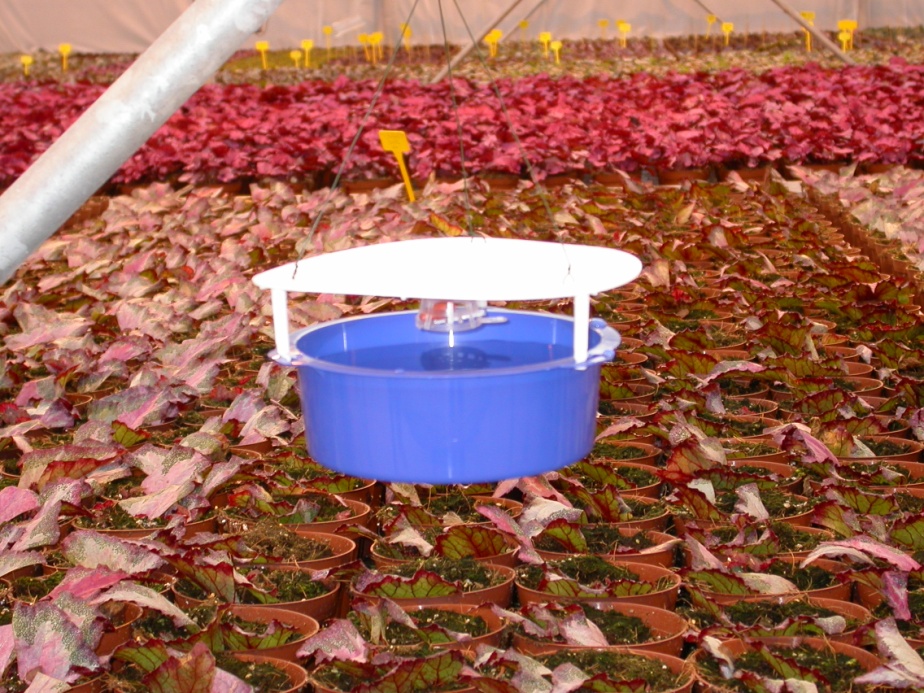 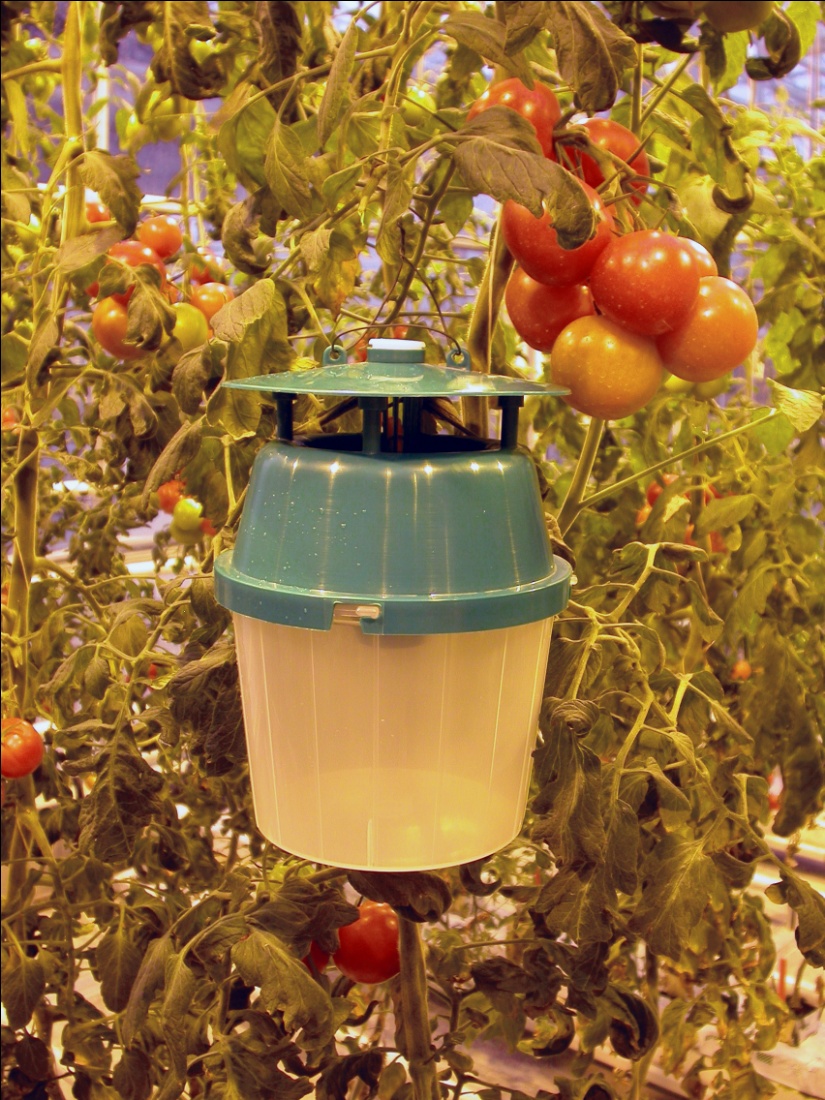 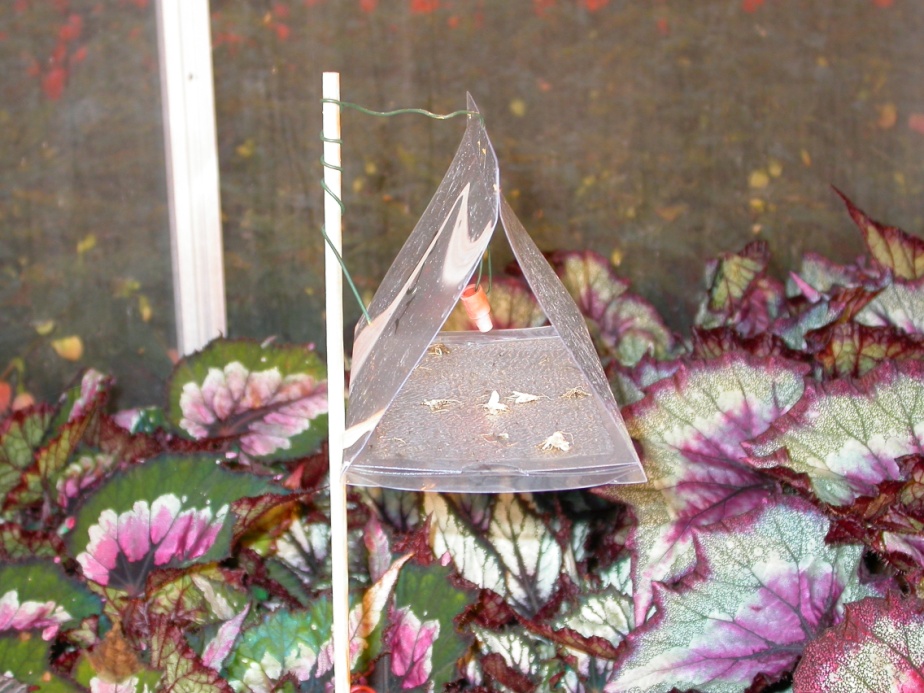 Image credit: 
Dr. Peter van Deventer, Plant Research International, Wageningen, The Netherlands
[Speaker Notes: Monitoring for this pest will be necessary for controlling its population levels by helping to coordinate biological and chemical control measures.  

The sex pheromone for this species was identified in 2007 and made commercially available for use in pheromone traps. The use of 1mg of pheromones in a trap will lure males for 4 to 8 weeks.  

Water traps baited with the pheromone seem to be the most effective means of capturing the males of this insect in a greenhouse setting.  These traps provide a large, flat landing surface, have a high trapping capacity, and are easy to maintain (but don’t forget to add the soap).  

In the field, delta traps work well as the adults (again) prefer to land on a flat surface, however, the sticky trap surface rapidly fills with caught insects and dust and needs to be replaced regularly (usually every 20-30 days).  

Funnel traps are least effective in capturing this moth (it has no flat landing surface). 

Light trapping can also be used to monitor the population.  They seem to prefer blue (ultraviolet) light. 

Trapping can be used to help control population levels in a greenhouse setting; however, 90% of males would need to be trapped to reduce the population of the next generation.  


Information sources:
Anonymous.  2005a.  Risk management Decision Document for Duponchelia fovealis in Canada. Canadian Food Inspection Agency.  
	Accessed 3/11/2014.
	http://entnemdept.ufl.edu/pestalert/duponchelia_fovealis_risk_management.pdf
Bonsignore, Carmelo Peter and Vincenzo Vacante.  2010.  “Duponchelia fovealis (Zeller). A New Emergency for Strawberries?”.  Protezione delle colture, pp. 40-43. 
Brambila, J. and I. Stocks.  2010.  The European Pepper Moth, Duponchelia fovealis Zeller (Lepidoptera: Crambidae), a Mediterranean Pest Moth Discovered in Central Florida.  
	Accessed 3/11/2014. 
	http://www.freshfromflorida.com/content/download/23893/486212/duponchelia-fovealis.pdf 
CABI International. 2010.  “Selected Sections for: Duponchelia fovealis (Southern European Marshland Pyralid)”.  Crop Protection Compendium.  
DeVenter, P. van.  2009.  “Water trap best for catching Duponchelia”.  Fruit & Veg Tech 9.1.  
	Accessed 3/11/2014.
	http://documents.plant.wur.nl/wurglas/C_bestwatertrap.pdf
Guda, C. D. , A. Capizzi, and P. Trematerra.  1988.  “Damages on Eustoma grandiflorum (Raf.) Shinn.  Caused by Duponchelia fovealis (Zeller)”.  Annali dell’Istituto Sperimentale per la Floricultura. Vol. 19, pp. 3-11.    
MacLeod, A. 1996. Summary Pest Risk Assessment: Duponchelia fovealis. DEFRA (Department for Environment, Food, and Rural Affairs), Central Science Laboratory, Sand Hutton, York, United Kingdom.
Pijnakker, Juliette.  2001.  “Duponchelia fovealis, le lépidoptère redouté des plantes en pot aux Pays-Bas”,  Revue Horticole, volume 429, pp. 51-53.
Romeijn, G.  1996.  “Een nieuwe plaag in de kas”, Vakblad voor de Bloemisterij, volume 47, pp. 46-47.
Unknown. 2006b.  “Duponchelia: capitolo secondo”, Colture Protette, No. 4, page 24.
Zandigiacimo, Pietro and Filippo Michele Buian.  2007.  “Duponchelia fovealis: Un Lepidopterro 	Crambide Dannoso alle Colture Floricole”. Notiziario ERSA, 20 (2), pp. 3-5.]
Inspection
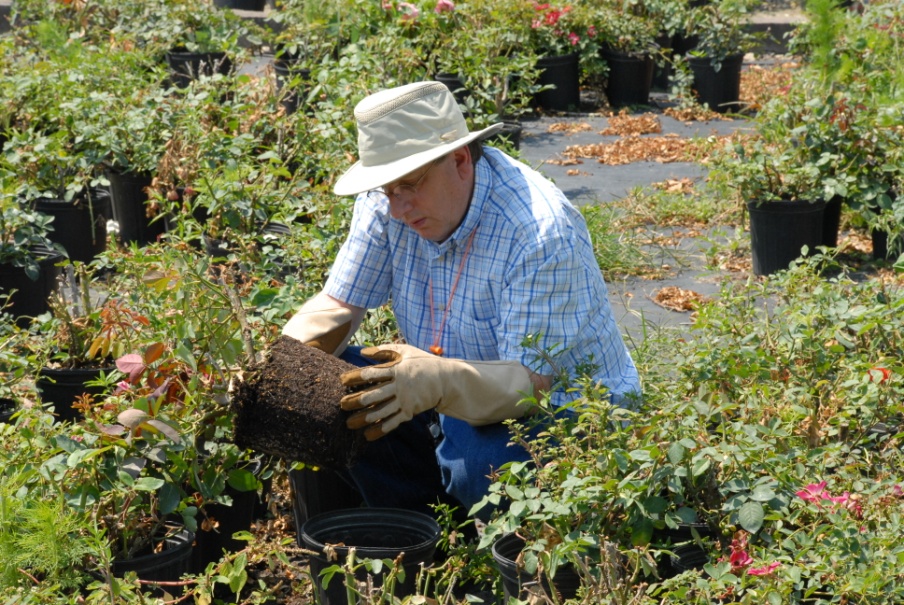 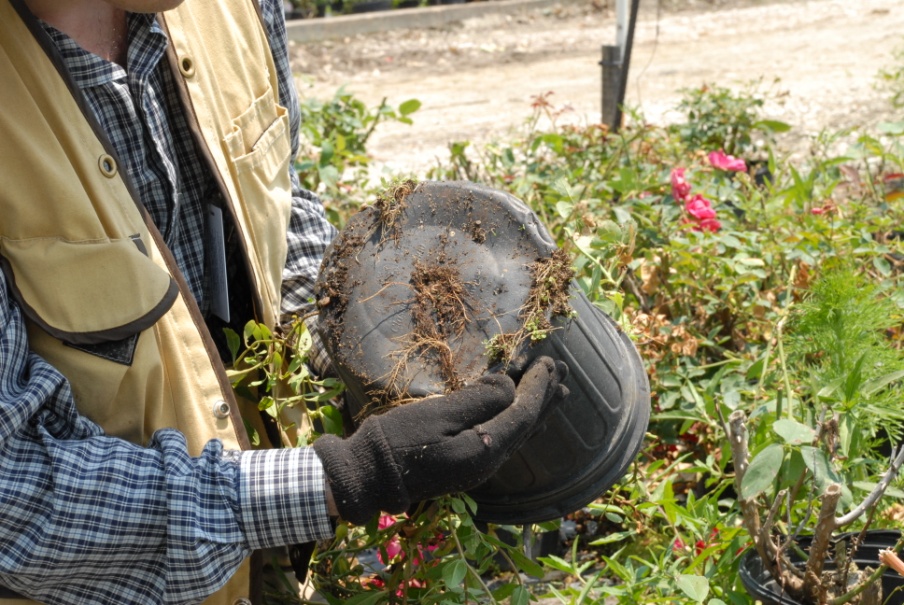 Look for cocoons along the bottom edges of the containers
Pull the pot off in containerized plants
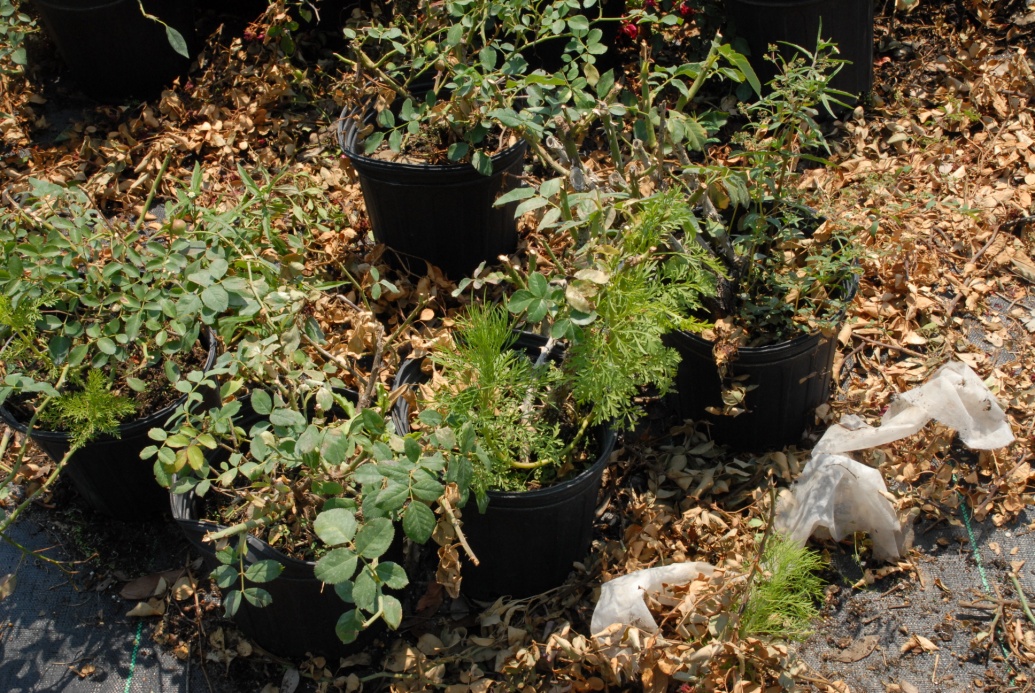 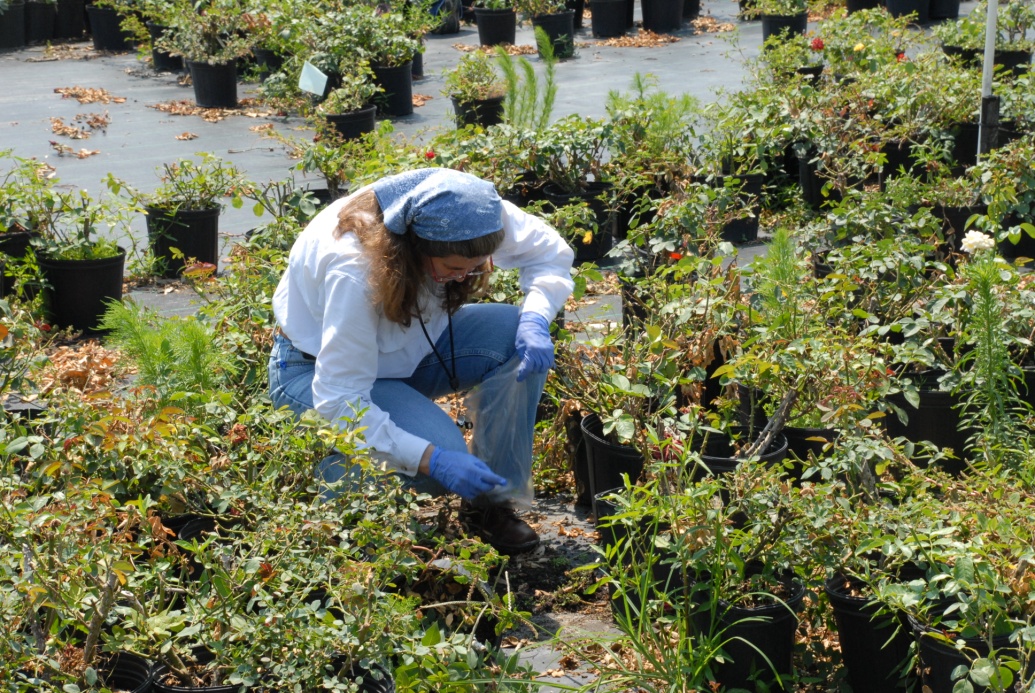 Look in the detritus around the crop
Look in the detritus around the crop
Image credits: 
Lyle Buss, Department of Entomology and Nematology, University of Florida
[Speaker Notes: Inspection for this pest is often driven by the presence of damage observed on plants (discussed previously) and/or by observing the presence of the adult moths in the crop, either as a result of the use of pheromone traps or through direct observation.

Look for signs of the caterpillars’ presence such as webbing, leaves spun together to form tunnels (particularly at interface of leaves and soil), and frass along with feeding damage, leaf wilting, and stem collapse (from larval tunneling). 

In addition, be sure to look at the interface between the soil and the leaves and in detritus found around the crop.  

In containerized plants, be sure to look around the base of pots and in detritus next to the pots. Cocoons have been found along the bottom edges of the container next to detritus, but can also be found on low lying leaves. 

  
Information sources:
Ahern, R. 2010.  Amended NPAG Report.  Duponchelia fovealis Zeller: Lepidoptera/Pyralidae.  
	Accessed 3/11/2014.  
	http://entnemdept.ufl.edu/pestalert/Duponchelia_fovealis_NPAG_ET_Report_20100917.pdf
Anonymous. 2005b. Plant Pest Information: Duponchelia fovealis Zeller. Canadian Food Inspection Agency. 
	Accessed 3/11/2014.
	http://entnemdept.ufl.edu/pestalert/Duponchelia_fovealis_Canada.pdf
Bonsignore, Carmelo Peter and Vincenzo Vacante.  2010.  “Duponchelia fovealis (Zeller). A New Emergency for Strawberries?”.  Protezione delle colture, pp. 40-43. 
Brambila, J. and I. Stocks.  2010.  The European Pepper Moth, Duponchelia fovealis Zeller (Lepidoptera: Crambidae), a Mediterranean Pest Moth Discovered in Central Florida.  
	Accessed 3/11/2014. 
	http://www.freshfromflorida.com/content/download/23893/486212/duponchelia-fovealis.pdf 
Guda, C. D. , A. Capizzi, and P. Trematerra.  1988.  “Damages on Eustoma grandiflorum (Raf.) Shinn.  Caused by Duponchelia fovealis (Zeller)”.  Annali dell’Istituto Sperimentale per la 	Floricultura. Vol. 19, pp. 3-11.    
Romeijn, G.  1996.  “Een nieuwe plaag in de kas”, Vakblad voor de Bloemisterij, volume 47, pp. 46-47.]
Inspection
Pull the pot off containerized plants and look for webbing and caterpillars
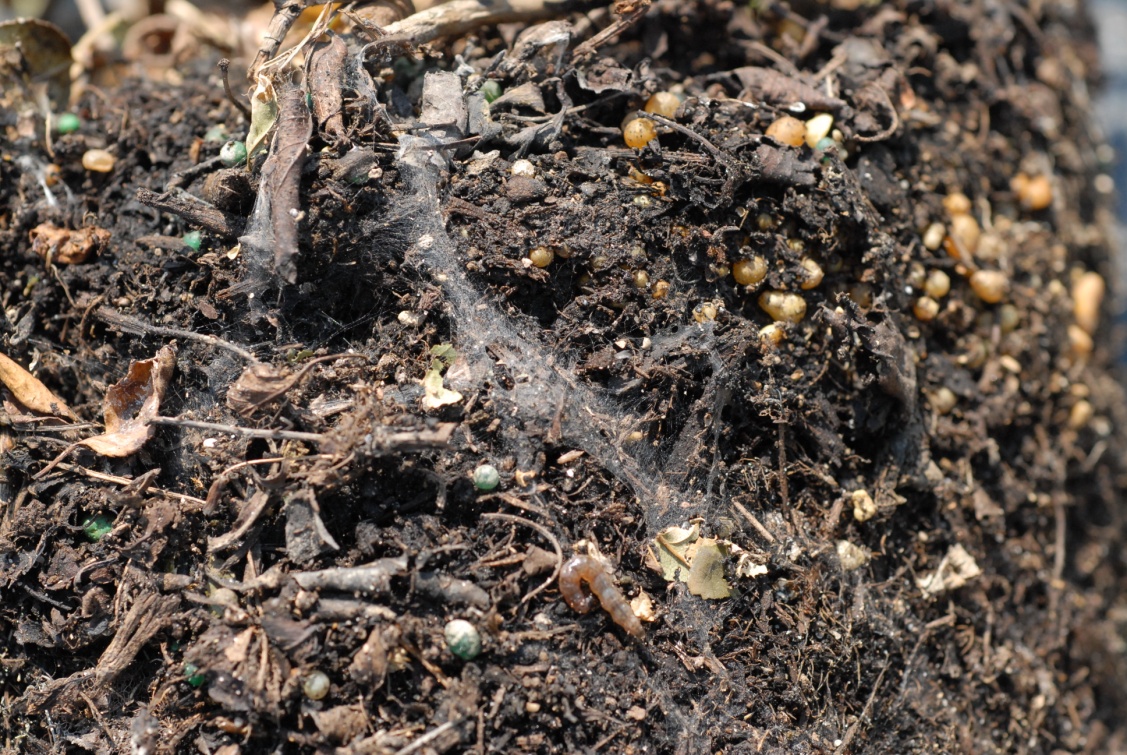 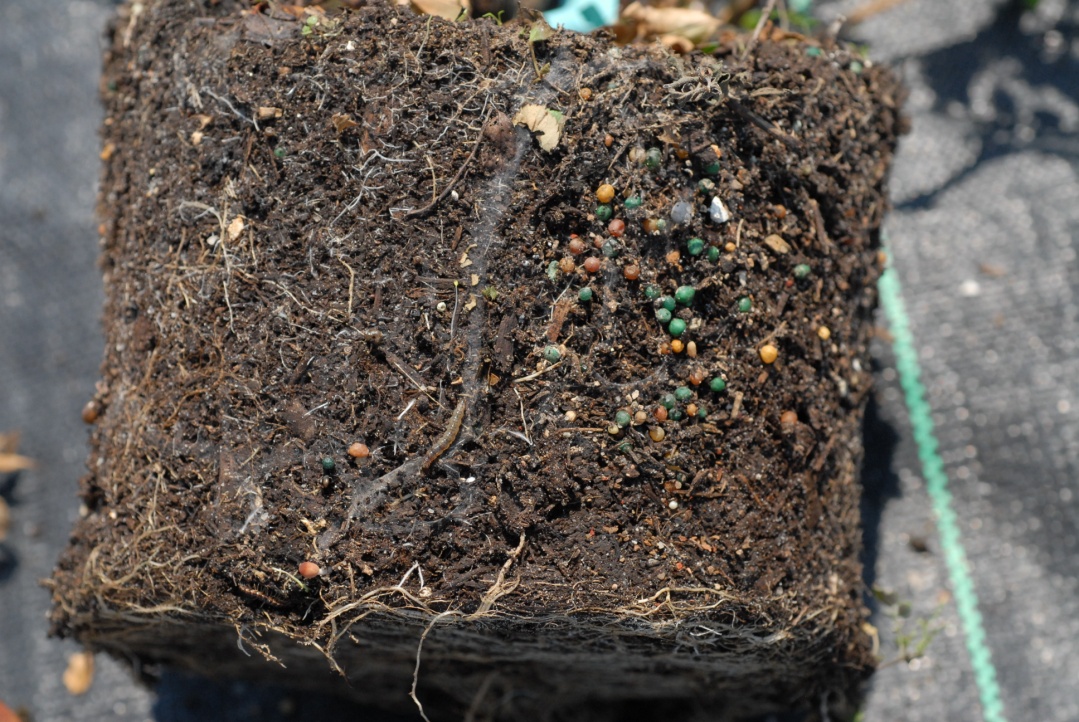 Image credits: 
Lyle Buss, Department of Entomology and Nematology, University of Florida
[Speaker Notes: In containerized plants (especially those that do not have leaves touching the soil), be sure to pull the plant out of the container.  The authors and colleagues have found that while there was no evidence of webbing above the soil surface, the silk tunnels and the caterpillars (circled in red) were found at the interface between the soil and the sides of the container.]
Inspection
Look for adults in “sheltered” areas
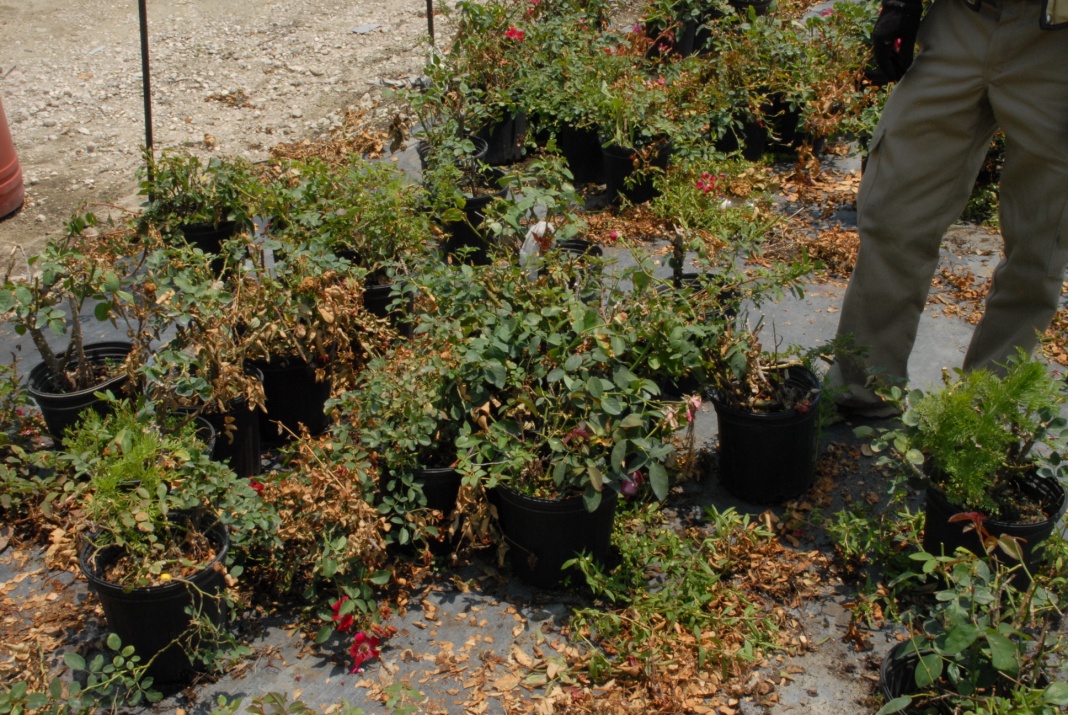 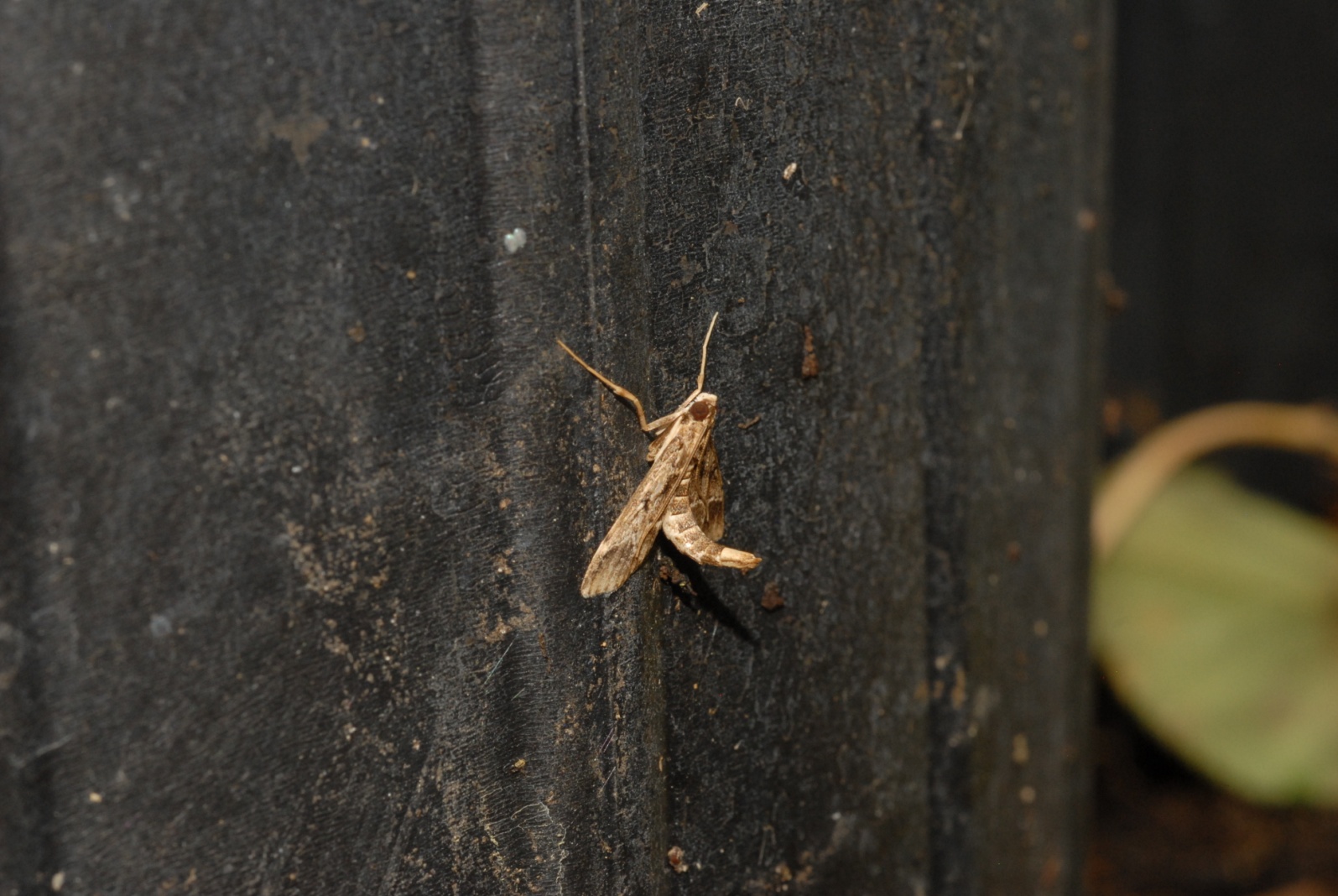 A large grouping of plants can provide a nice “sheltered” area for adults
An adult on the side of a container, note the upturned abdomen
Image credits: 
Lyle Buss, Department of Entomology and Nematology, University of Florida
[Speaker Notes: Adults are nocturnal and like sheltered areas (such as under vegetation) or on the outside of the containers (especially when these containers are grouped together forming a larger sheltered area).  When the adults are disturbed, their flight is short and irregular or they can drop to the ground below.

It has been noted in the literature that the detection of the eggs is difficult and requires a certain level of expertise and cost which is not always possible.  Sampling of the other life stages is easier and less costly.  


Information sources:
Bonsignore, Carmelo Peter and Vincenzo Vacante.  2010.  “Duponchelia fovealis (Zeller). A New Emergency for Strawberries?”.  Protezione delle colture, pp. 40-43. 
Guda, C. D. , A. Capizzi, and P. Trematerra.  1988.  “Damages on Eustoma grandiflorum (Raf.) Shinn.  Caused by Duponchelia fovealis (Zeller)”.  Annali dell’Istituto Sperimentale per la Floricultura. Vol. 19, pp. 3-11.]
Chemical Control
Targeted spraying may be best 
Shape of plants, spacing of plants, and caterpillar behavior determines efficacy of the chemical control 
Monitoring populations to determine spraying schedule is important
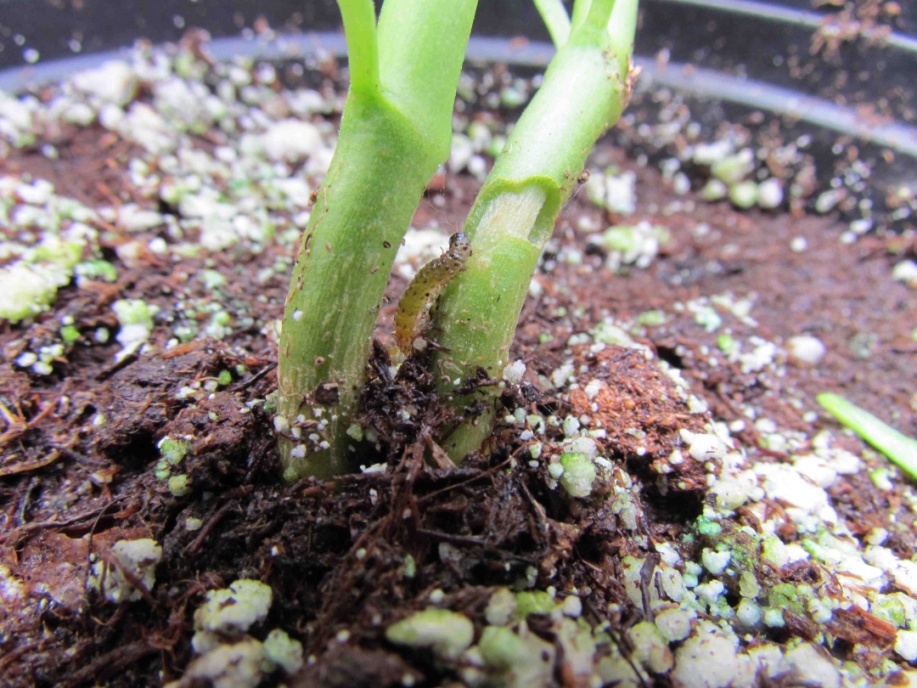 Image credits: 
Top - Carmelo Peter Bonsignore, Università degli Studi Mediterranei di Reggio Calabria
Bottom -Bryan Vander Mey, University of California Cooperative Extension, San Diego
[Speaker Notes: Spinosad, Bifenthrin, Fluvalinate, Deltamethrin, Esfenvalerate, Orthene, and Lambda-cyhalothrin are recommended for treatment according to the literature.  

In addition, Imidacloprid, Methomyl, Ethoprop, Acephate, Emamectin, Permethrin, Chlorantraniliprole, and Azadirachtin (an extract of Neem Oil) have also been used.  

These products are reported to kill the insect with varying degrees of success; however, growers need to confirm registration of the use of these products for their specific crop of concern.  For example, Teflubenzuron is mentioned in the literature but it is not registered for use in Florida and Chlorpyrifos-methyl is also recommended, however, it is restricted in use as a stored grain insecticide in Florida.   

In one study on lantana grown in a greenhouse in Georgia, bifenthren was not recommended as a treatment for this pest.

Targeted spraying of the plants will be better than broadly spraying the area due to larval behavior (i.e. burrowing into the stem or fruit, forming webbing tunnels between the leaves and the soil, etc.).  

Large droplet size is recommended. Contact insecticides are recommended for use before the larvae bore into the stem; after the larvae have bored into the stem however, systemic applications of those chemicals that can be applied through the irrigation water were recommended. Efficacy of contact chemical treatment can also be affected by crop type and the shape of the crop canopy.   

In a greenhouse setting, the adults can be treated with an aerosol or fog which should be applied at night to take advantage of their nocturnal activity.

It should be noted that pesticide targets for this pest are either the larvae or the adults.  In the field or in a greenhouse, the larvae can be treated with a coarse, wet spray targeting the soil surface and base of the plant.  It was recommended to spray contact chemicals in the evening hours.

Be sure to check with your local county extension agent regarding any restrictions on use of these pesticides as some may require an applicator’s license!


Information sources:
Ahern, R. 2010.  Amended NPAG Report.  Duponchelia fovealis Zeller: Lepidoptera/Pyralidae.  
	Accessed 3/11/2014.  
	http://entnemdept.ufl.edu/pestalert/Duponchelia_fovealis_NPAG_ET_Report_20100917.pdf
Anonymous.  2005a.  Risk management Decision Document for Duponchelia fovealis in Canada. Canadian Food Inspection Agency.  
	Accessed 3/11/2014.
	http://entnemdept.ufl.edu/pestalert/duponchelia_fovealis_risk_management.pdf
Arzone, A., L. Tavella, and A. Alma.  2002.  “Evoluzione dei problemi entomologici delle coltivazioni floricole e florovivaistiche”.  Informatore Fitopatologico, 52: 2, pp. 22-31.
Bethke, J. and B. Vander Mey. Pest Alert:   Duponchelia fovealis. University of California Cooperative Extension, San Diego.  
	Accessed 3/11/2014. 
	http://ucanr.org/sites/cetest/files/55177.pdf 
Bonsignore, Carmelo Peter and Vincenzo Vacante.  2010.  “Duponchelia fovealis (Zeller). A New Emergency for Strawberries?”.  Protezione delle colture, pp. 40-43. 
Brambila, J. and I. Stocks.  2010.  The European Pepper Moth, Duponchelia fovealis Zeller (Lepidoptera: Crambidae), a Mediterranean Pest Moth Discovered in Central Florida.  
	Accessed 3/11/2014. 
	http://www.freshfromflorida.com/content/download/23893/486212/duponchelia-fovealis.pdf 
CABI International. 2010.  “Selected Sections for: Duponchelia fovealis (Southern European Marshland Pyralid)”.  Crop Protection Compendium.  
Guda, C. D. , A. Capizzi, and P. Trematerra.  1988.  “Damages on Eustoma grandiflorum (Raf.) Shinn.  Caused by Duponchelia fovealis (Zeller)”.  Annali dell’Istituto Sperimentale per la Floricultura. Vol. 19, pp. 3-11.    
MacLeod, A. 1996. Summary Pest Risk Assessment: Duponchelia fovealis. DEFRA (Department for Environment, Food, and Rural Affairs), Central Science Laboratory, Sand Hutton, York, United Kingdom.
Pijnakker, Juliette.  2001.  “Duponchelia fovealis, le lépidoptère redouté des plantes en pot aux Pays-Bas”,  Revue Horticole, volume 429, pp. 51-53.
Romeijn, G.  1996.  “Een nieuwe plaag in de kas”, Vakblad voor de Bloemisterij, volume 47, pp. 46-47.
Unknown. 2006b.  “Duponchelia: capitolo secondo”, Colture Protette, No. 4, page 24.

Eileen Buss, Department of Entomology and Nematology, University of Florida, personal communication.
David Riley, Professor of Entomology, College of Agricultural and Environmental Sciences, University of Georgia, personal communication.
 
More information on the products mentioned above can be found here:
http://npic.orst.edu/factsheets/biftech.pdf
http://npic.orst.edu/factsheets/Deltatech.pdf
http://npic.orst.edu/factsheets/imidacloprid.pdf
http://npic.orst.edu/factsheets/l_cyhalogen.pdf
http://web.pppmb.cals.cornell.edu/resourceguide/mfs/13spinosad.php
http://state.ceris.purdue.edu/doc/fl/statefl.html
http://npic.orst.edu/factsheets/pyrethrins.pdf
http://pmep.cce.cornell.edu/profiles/insect-mite/ddt-famphur/ethoprop/insect-prof-ethoprop.html
http://epa.gov/oppsrrd1/REDs/factsheets/0028fact.pdf
http://npic.orst.edu/factsheets/acephatech.pdf
http://www.epa.gov/opprd001/factsheets/chloran.pdf
http://pmep.cce.cornell.edu/profiles/insect-mite/mevinphos-propargite/pirimiphos-methyl/insect-prof-actellic.html
http://npic.orst.edu/factsheets/Permtech.pdf]
Biological Control
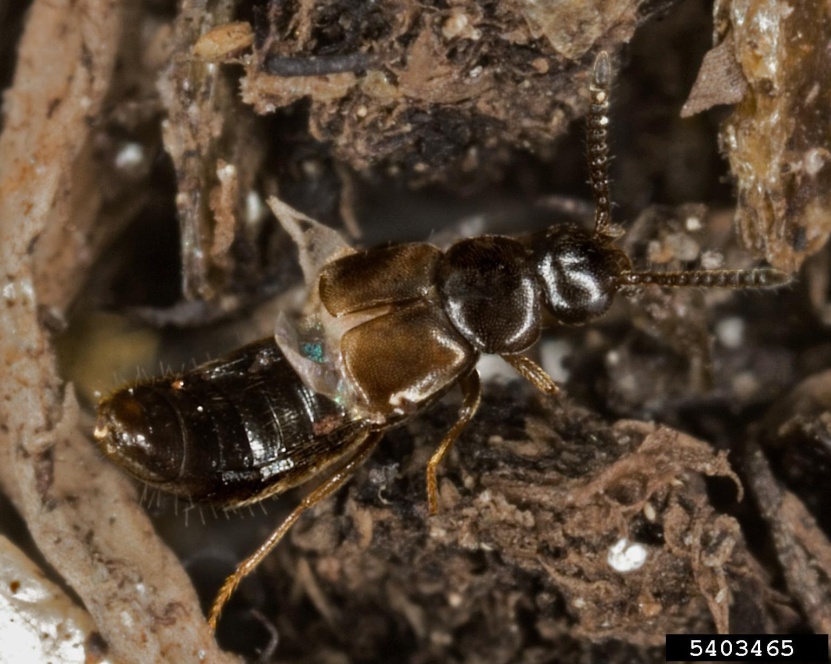 Larval stage
Bt, entompathogenic nematodes, and a predatory beetle
Egg stage 
Predatory mites, a predatory beetle, and parasitoid wasps
All are available commercially
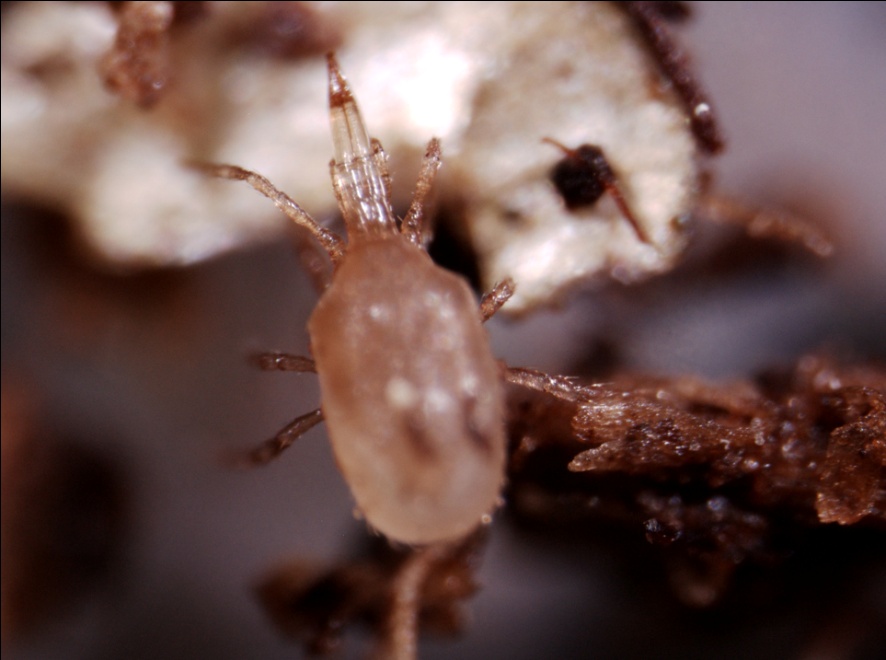 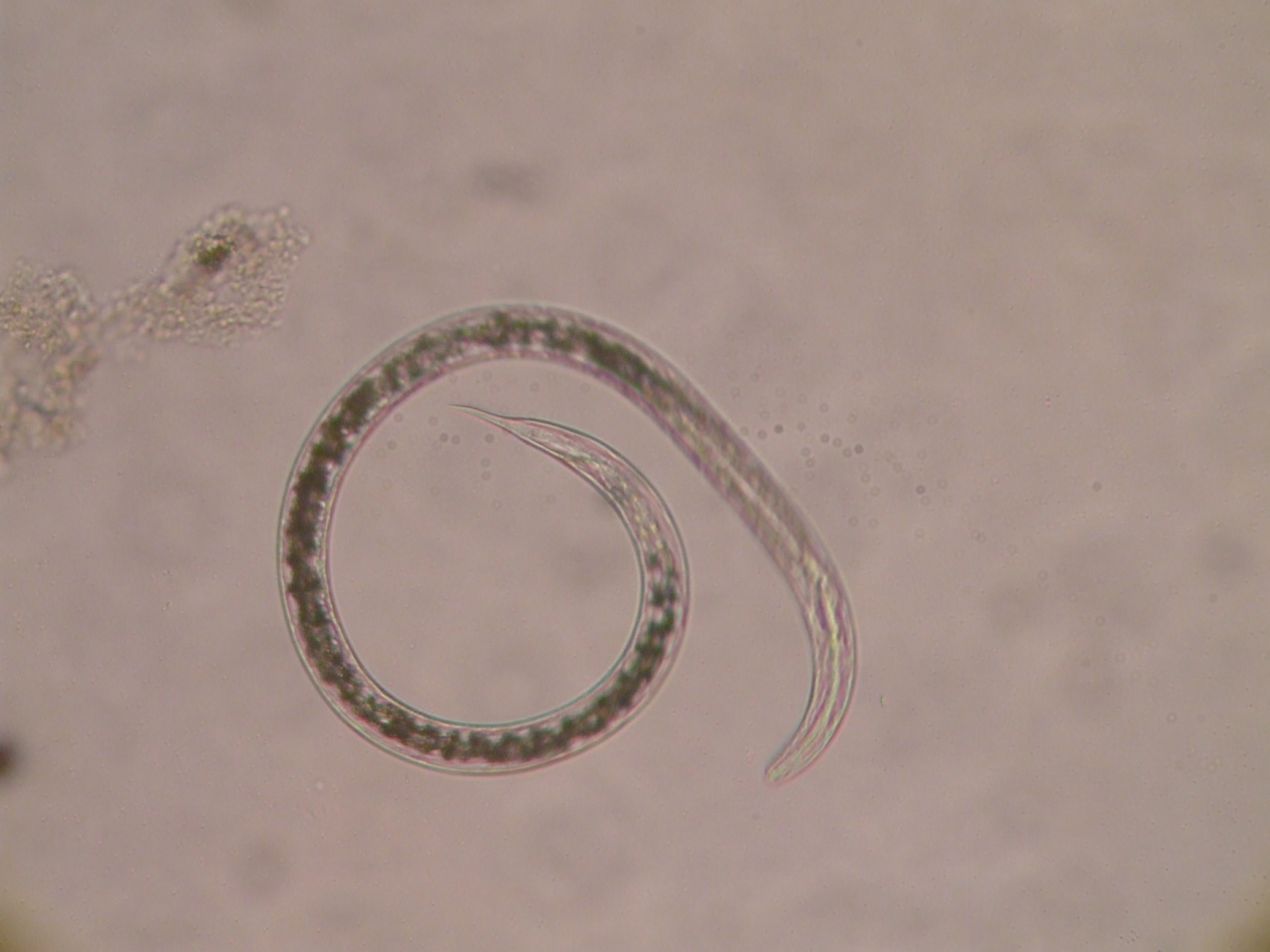 Image credit:
Beetle: David Cappaert, Michigan State University, www.bugwood.org, #5403465
Nematodes:  Tesfamariam Mengistu, Department of Entomology and Nematology, University of Florida
Mites: Lance Osborne, Mid-Florida Research and Education Center, University of Florida
[Speaker Notes: Biocontrol agents for the larval stage include Bt (which is a formulation of the toxin produced by Bacillus thuringiensis), Heterorhabditis bacteriophora  and Steinernema sp. (which are entomopathogenic nematodes), and Dalotia coriaria (which is a beetle - though they are may be listed commercially as Atheta coriaria).

Biocontrol agents for the egg stage includes Stratiolaelaps scimitus (which is a predatory mite that may be listed commercially as Hypoaspis miles), Gaeolaelaps aculeifer (also a predatory mite that may be listed commercially as Hypoaspis aculeifer), Dalotia  coriaria and three parasitoid wasps, Trichogramma evanescens, T. cacoeciae, and T. brassicae. 

All of these biocontrol agents can be ordered for commercial use.  Application recommendations (and methods) vary so be sure to read the label. 

The use of Bt has been noted to be quite effective against the larvae if the spores of the bacterium are used in spray formulations (and thus ingested by the larvae).  To aid in its effectiveness, the plants should not be in close proximity to each other and the spray must be targeted. 

The predatory mites listed above are soil dwellers that also beneficially feed on fungal mites, nematodes, pupae of thrips and leaf miners, and sciarid larvae. The mites are shipped as adults and are shaken from the container onto moistened soil to inoculate it.  In a greenhouse setting, they can move between potted plants, but it is best to treat every other plant pot.  They will maintain a population as long as there is food to be had.  In experimental trials in a greenhouse setting, H. miles (Stratiolaelaps scimitus) had a preference for the upper soil layer compared to the deeper location of H. aculeifer (Gaeolaelaps aculeifer).  Also, H. miles more efficiently controlled D. fovealis than H. aculeifer. 

Entomopathogenic nematodes (such as Heterorhabditis bacteriophora  and Steinemena carpocapsae) were reported to be useful biocontrol in conditions of high humidity and because they could locate concealed larvae. The nematodes can be applied as a liquid mixture (mixed with water) and sprayed on the soil, but can be expensive compared to other biocontrol agents.  

The beetle Dalotia coriaria (Atheta coriaria) is also a soil dweller that is effective against eggs and first instar larvae, but not older larvae.  It also feeds on larvae of Diptera and thrips pupae which may make it a good biocontrol agent for multiple pests (though they control for different pests than H. miles or H. aculeifer).  Unfortunately, it may also feed on beneficial species as well.  The adults come in a tube that you shake over the soil.  Density of the beetle release depends on the infestation rate.  

The species wasps mentioned above (Trichogramma evanescens, T. brassicae, and T. cacoeciae) parasitize the eggs of D. fovealis.  According to one study, there was a high parasitism rate that resulted in 100% hatch rate of the parasitoids from the moth eggs.  

No experiments have been conducted on crops grown in a field setting.


Information sources:
Ahern, R. 2010.  Amended NPAG Report.  Duponchelia fovealis Zeller: Lepidoptera/Pyralidae.  
	Accessed 3/11/2014.  
	http://entnemdept.ufl.edu/pestalert/Duponchelia_fovealis_NPAG_ET_Report_20100917.pdf
Anonymous.  2005a.  Risk management Decision Document for Duponchelia fovealis in Canada. Canadian Food Inspection Agency.  
	Accessed 3/11/2014.
	http://entnemdept.ufl.edu/pestalert/duponchelia_fovealis_risk_management.pdf
Bethke, J. and B. Vander Mey. Pest Alert:   Duponchelia fovealis. University of California Cooperative Extension, San Diego.  
	Accessed 3/11/2014. 
	http://ucanr.org/sites/cetest/files/55177.pdf 
Bonsignore, Carmelo Peter and Vincenzo Vacante.  2010.  “Duponchelia fovealis (Zeller). A New Emergency for Strawberries?”.  Protezione delle colture, pp. 40-43. 
Brambila, J. and I. Stocks.  2010.  The European Pepper Moth, Duponchelia fovealis Zeller (Lepidoptera: Crambidae), a Mediterranean Pest Moth Discovered in Central Florida.  
	Accessed 3/11/2014. 
	http://www.freshfromflorida.com/content/download/23893/486212/duponchelia-fovealis.pdf 
CABI International. 2010.  “Selected Sections for: Duponchelia fovealis (Southern European Marshland Pyralid)”.  Crop Protection Compendium. 
Jackel, Barbara, Birgit Kummer, and Monika Kurhais.  1996.  “Biological Control of Duponchelia fovealis Zeller (Lepidoptera, Pyralidae)”.  Mitteilungen aus der Biologishen fur Land und Forstwirtschaft.  Vol. 321. p. 483.
MacLeod, A. 1996. Summary Pest Risk Assessment: Duponchelia fovealis. DEFRA (Department for Environment, Food, and Rural Affairs), Central Science Laboratory, Sand Hutton, York, United Kingdom.
Messelink, G. and W. Van Wensveen.  2003.  “Biocontrol of Duponchelia fovealis (Lepidoptera: Pyralidae) with Soil-Dwelling Predators in Potted Plants”.  Communications in Agriculture and Applied Biological Sciences, Ghent University, 68(4a), pp. 159-165.
Pijnakker, Juliette.  2001.  “Duponchelia fovealis, le lépidoptère redouté des plantes en pot aux Pays-Bas”,  Revue Horticole, volume 429, pp. 51-53.
Unknown. 2006b.  “Duponchelia: capitolo secondo”, Colture Protette, No. 4, page 24.
Zandigiacimo, Pietro and Filippo Michele Buian.  2007.  “Duponchelia fovealis: Un Lepidopterro Crambide Dannoso alle Colture Floricole”. Notiziario ERSA, 20 (2), pp. 3-5. 
Zimmermann, Olaf.  2004.  “Use of Trichogramma wasps in Germany; Present Status of Research and Commercial Application of Egg Parasitoids Against Lepidopterous Pests for Crop”  Gesunde Pflanzen 56 (6), pp. 157-166.

More information on the products mentioned above can be found here:
http://www.bt.ucsd.edu/what_is_bt.html
http://www.foodsafetynetwork.ca/aspx/public/publication_detail.aspx?id=44
http://www.biconet.com/biocontrol/hypoaspis.html
http://www.biconet.com/biocontrol/nemap.html
http://www.ipm.uconn.edu/ipm/greenhs/htms/biocontrol_fungusgnats.htm]
Cultural Control
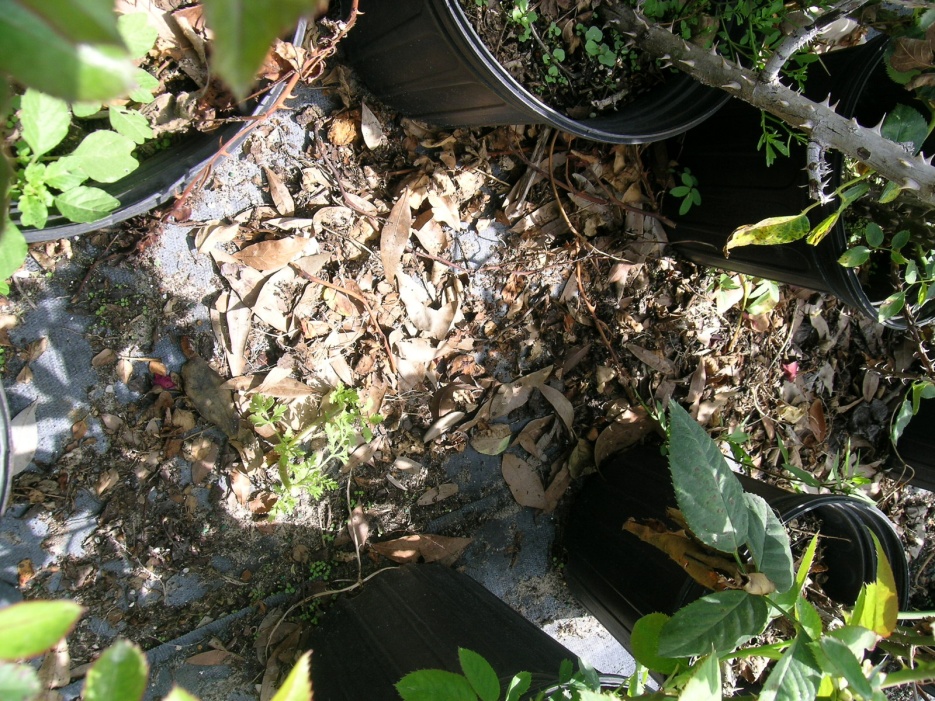 Removal of plant debris
Removal of lower leaves that come into contact with soil surface
Using drier growth medium
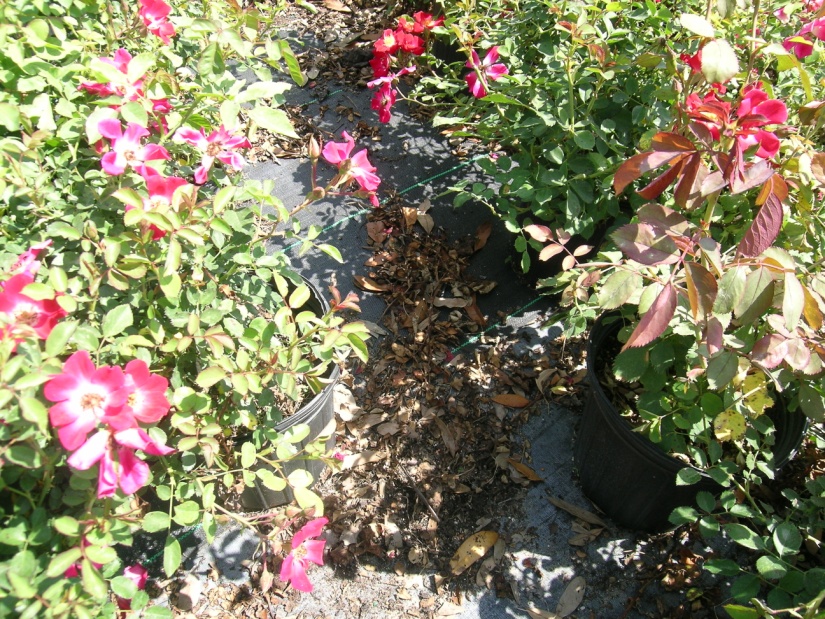 Image credit: 
Julieta Brambila, USDA-APHIS-PPQ
[Speaker Notes: Because this pest feeds on plant detritus and debris, cultural control includes removal of plant material refuse and weeds from in and around production areas.  In addition, because this pest prefers humid, moist microhabitats, removal of the lower leaves of the plant that come into contact with the soil could help. In addition, the use of drier growth medium can control their populations as they like it humid and wet.   

Population levels of the biocontrol agents such as the mites and the beetle (discussed previously) are also affected by growth medium (because they live in the soil).  For example, it was found that mixing organic materials with a higher degradation rate (i.e. composts or wood fiber) versus organic material with a lower degradation rate (i.e. peat and coir) into the soil significantly helped maintain a healthy population of the biocontrol agent Hypoaspis miles.  The higher degradation rate helped maintain a soil microarthropod population which in turn allowed the mite population to be stable thus increasing the effectiveness of using them as biocontrol agents of Duponchelia fovealis.  However, this type of soil mixture seems to work well only for growing plants with a short cultivation period.   

If you are in a greenhouse setting, installing insect nets is necessary for the control of not only this pest, but others.

Lastly, searching for the pupae during the winter months (before the adults fly) may be applicable in certain settings.


Information sources:
Anonymous.  2005a.  Risk management Decision Document for Duponchelia fovealis in Canada. Canadian Food Inspection Agency.  
	Accessed 3/11/2014.
	http://entnemdept.ufl.edu/pestalert/duponchelia_fovealis_risk_management.pdf
Blok, C. and G.J. Messelink.  2007.  Improving Control of Duponchelia fovealis (Lepidoptera: Pyralidae) by Rooting Media Related Strategies.  ISHS Acta Horticulturae 819: International Symposium on Growing Media.  	Accessed 3/11/2014.
	http://www.actahort.org/books/819/819_21.htm 
Brambila, J. and I. Stocks.  2010.  The European Pepper Moth, Duponchelia fovealis Zeller (Lepidoptera: Crambidae), a Mediterranean Pest Moth Discovered in Central Florida.  
	Accessed 3/11/2014. 
	http://www.freshfromflorida.com/content/download/23893/486212/duponchelia-fovealis.pdf 
Unknown. 2006b.  “Duponchelia: capitolo secondo”, Colture Protette, No. 4, page 24.
Zandigiacimo, Pietro and Filippo Michele Buian.  2007.  “Duponchelia fovealis: Un Lepidopterro Crambide Dannoso alle Colture Floricole”. Notiziario ERSA, 20 (2), pp. 3-5.]
Look Alikes - Adults
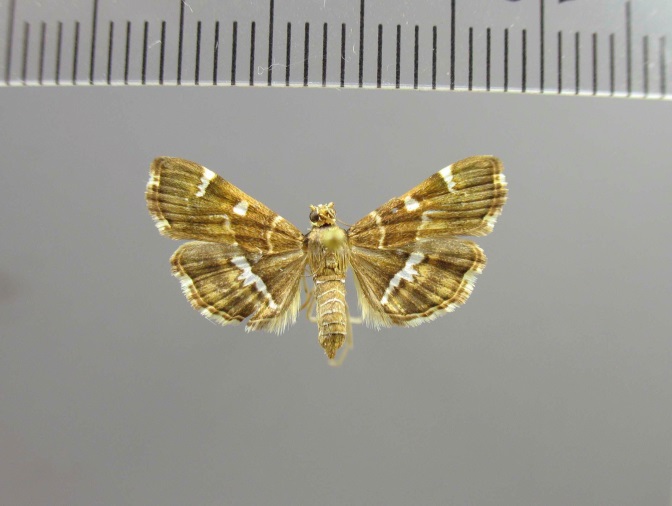 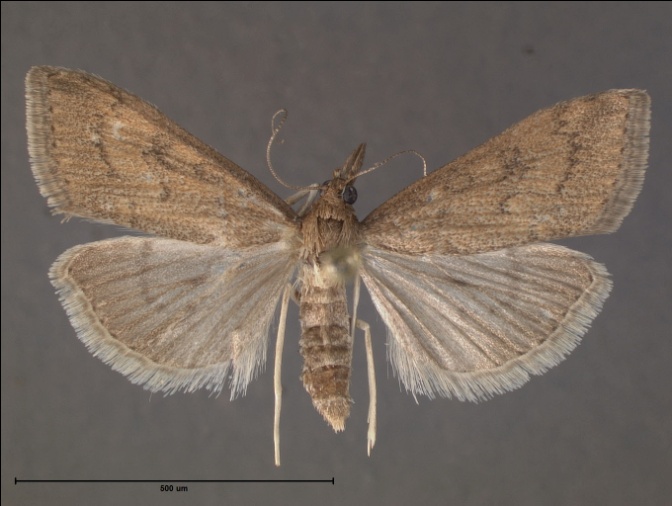 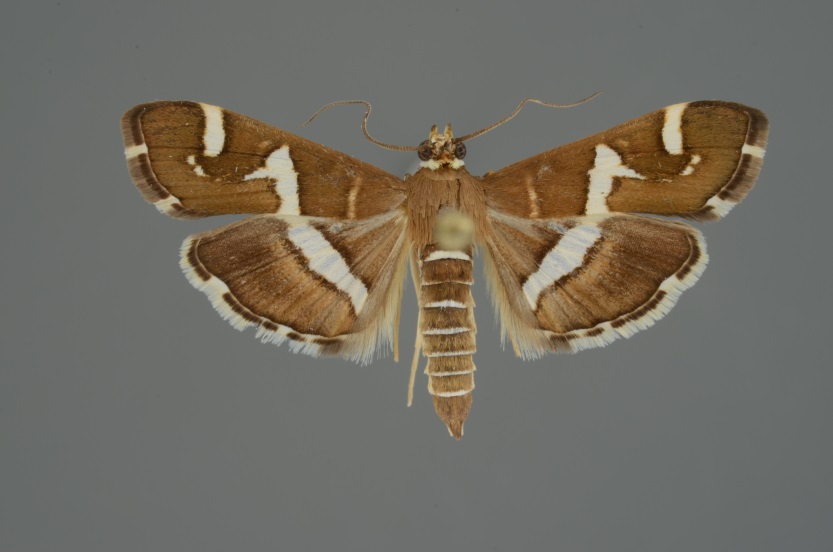 Udea rubigalis
Spoladea recurvalis
Hymenia perspectalis
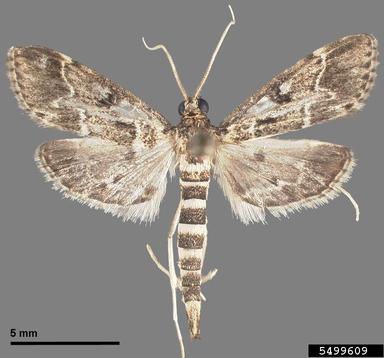 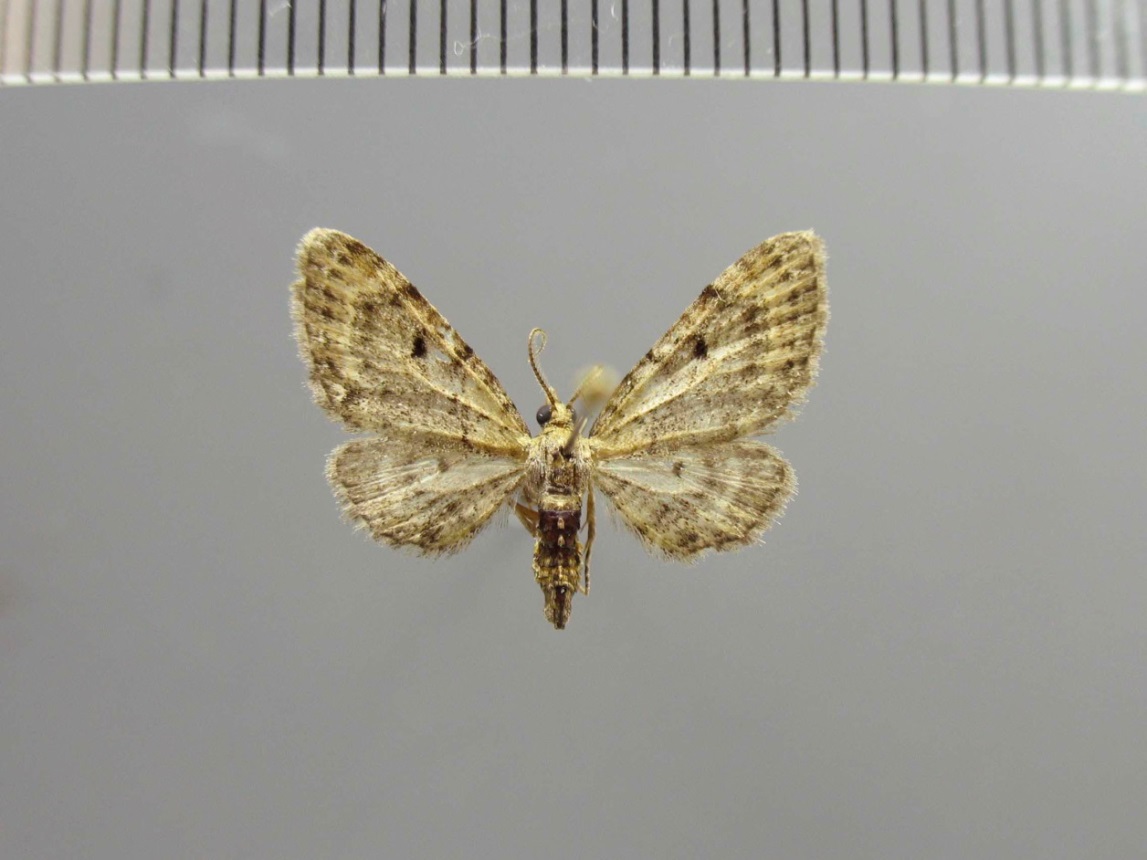 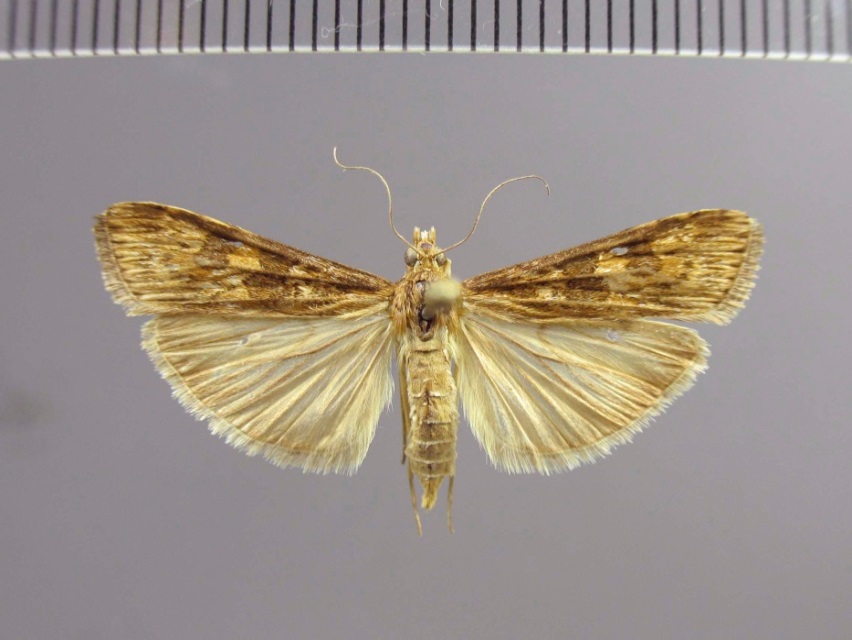 Duponchelia fovealis
Eupithecia  miserulata
Nomophila nearctica
Image credit: 
Udea rubigalis, Hymenia perspectalis , Eupithecia  miserulata, and Nomophila nearctica - James Hayden, Florida Department of Agriculture and Consumer Services, Division of Plant Industry  and Thomson Paris, graduate student, Department of Entomology and Nematology, University of Florida ; EPM - Kurt Ahlmark, FDACS Division of Plant Industry, Bugwood.org - #5499609, Spoladea recurvalis – Lyle Buss, Department of Entomology and Nematology, University of Florida
[Speaker Notes: These moths are similar in appearance to adult Duponchelia fovealis and are fairly common (though if you use a pheromone lure to capture the adults, you should pretty much get only D.fovealis).  

They include: 
Hymenia perspectalis – spotted beet webworm (Crambidae) is found in eastern North America.  Its wingspan is 1.6 to 2.2cm (the same as the adult European pepper moth in size) and is typically seen flying from May to November in its northern range, but in its southern range, the flying time is extended (in Florida it can be seen year round).  The larvae feed on amaranth, beets, chard, potatoes, and various greenhouse plants.  It has wide, white lines on the leading edge of its forewings that become narrower as you approach the back edge of the forewing.  However, there is no “finger” or distinctive striped abdomen.  

Nomophila nearctica – celery webworm (Crambidae) is found throughout eastern North America.  Its wingspan is 2.4 to 3.5cm (a bit bigger than the adult European pepper moth in size) and is typically seen flying between April and October in its northern range, but in its southern range, the flying time is extended (in Florida it can be seen year round). The larvae feed on a variety of plants such as celery, grasses, and sweet clover. It does not have light colored lines on its forewings (so there is no “finger”), nor a distinctive striped abdomen. 
    
Spoladea recurvalis – Hawaiian beet webworm (Crambidae, closely related to Hymenia) is found worldwide in tropical and subtropical regions.  Its wingspan is 1.9 to 2.1cm (the same as the adult European pepper moth in size) and is typically seen flying in May, then again in August through October (2 distinct broods) in the northern part of its range.  In places like Florida, however, it may be seen year round. The larvae feed on amaranth, beets, chard, and various weeds.  It looks like Hymenia perspectalis in that it has wide, white lines on the leading edge of its forewings, however, there is no “finger”.  It does have a distinctive striped abdomen though it is short compared to the abdomen of the male EPM which extends beyond the wingtips.       

The genus Eupithecia (Geometridae) contains about 150 species of little brown moths that look similar to European pepper moth and are commonly seen.  The hosts plants of this genus vary, but many feed on conifers.  Eupithecia  miserulata – common Eupithecia is found across the U.S. in more temperate areas.  Its wingspan is 1.2 to 2cm (a bit smaller than the adult European pepper moth in size) and is typically seen flying April through October in its northern range, but in its southern range, the flying time is extended (in Florida it can be seen year round). The larvae feed on aster, clover, coneflower, hoptree, junipers, oaks, wild cherry, and willows.  Again, it has markings similar to European pepper moth, but does not have a finger or a distinct striped abdomen.  It also has a large black dot close to the leading edge of both the forewings and hind wings which EPM does not (these markings are actually typical of the genus).  

Udea rubigalis  - the celery leaftier moth (Crambidae) is found throughout North America.  Its wingspan is 1.6 to 2cm (a bit smaller than the adult European pepper moth in size) and is typically seen flying in February through November though in Florida, it can be seen year round.   The larvae feed on pants such as beans, beets, celery, and spinach.  It can also be a pest found in greenhouses.  It has a striped abdomen like European pepper moth though it is short compared to the abdomen of the male EPM which extends beyond the wingtips.  It also has dark lines on the forewing, not light ones and no “finger”. 


References:
Covell, C. 1984.  Eastern Moths.  Peterson Field Guides.  Houghton Mifflin Company, Boston.  
Heppner, J. 2003. Lepidoptera of Florida. Part 1. Arthropods of Florida and Neighboring Land Areas vol. 17.
	accessed 3/11/3014-
	http://freshfromflorida.s3.amazonaws.com/arthropods-of-florida-vol-17.pdf]
Author and Publication Dates
Stephanie Stocks, M.S.
    Assistant –In, Extension Scientist
	Department of Entomology and Nematology, Gainesville
Amanda Hodges, Ph.D.
Associate Extension Scientist, Department of Entomology and Nematology, University of Florida 

September 2011

Updated March 2014
Reviewers
James Hayden, Ph.D., Curator of Lepidoptera, Florida State Collection of Arthropods, FDACS, Division of Plant Industry
Graeme Murphy, M.S., OMAFRA Greenhouse Floriculture IPM Specialist
Julieta Brambila, M.S., Entomologist, USDA-APHIS-PPQ
Lance Osborne, Ph.D., Mid-Florida Research and Education Center, University of Florida
Special Thanks
Many of the papers used in this publication had to be translated.  Special thanks go to all the people who aided in the translations.
Serena Stornaiuolo, Florida Department of Agriculture and Consumer Services, Division of Plant Industry
Verena Lietze, Department of Entomology and Nematology, University of Florida 
Theodoor Turlings, Director of the National Center of Competence in Research Plant Survival, Université de Neuchâtel
Renato Inserra, Florida Department of Agriculture and Consumer Services, Division of Plant Industry
Michal Bajdich, Postdoctoral Research Fellow, Materials Theory Group, Oak Ridge National Laboratory
Julio Medal, Department of Entomology and Nematology, University of Florida
Alberto Achilli, Glades Crop Care.
Johanna and Graham White
In addition, many images  used in this presentation came from colleagues in Europe.
Carmelo Peter Bonsignore, Università degli Studi Mediterranei di Reggio Calabria 
Marja van der Straten, Plant Protection Service, Wageningen, The Netherlands
Henk Stigter, Plant Protection Service, National Reference Centre, The Netherlands
Pasquale Trematerra, University of Molise, Italy.
Peter van Deventer, Plant Research International, Wageningen, The Netherlands
Educational Disclaimer and Citation
This presentation can be used for educational purposes for NON-PROFIT workshops, trainings, etc.
Citation:
Stocks, Stephanie and Amanda Hodges.  2011.  European Pepper Moth – Duponchelia fovealis.  Updated March 2014. accessed (add the date) – www.potectingusnow.org
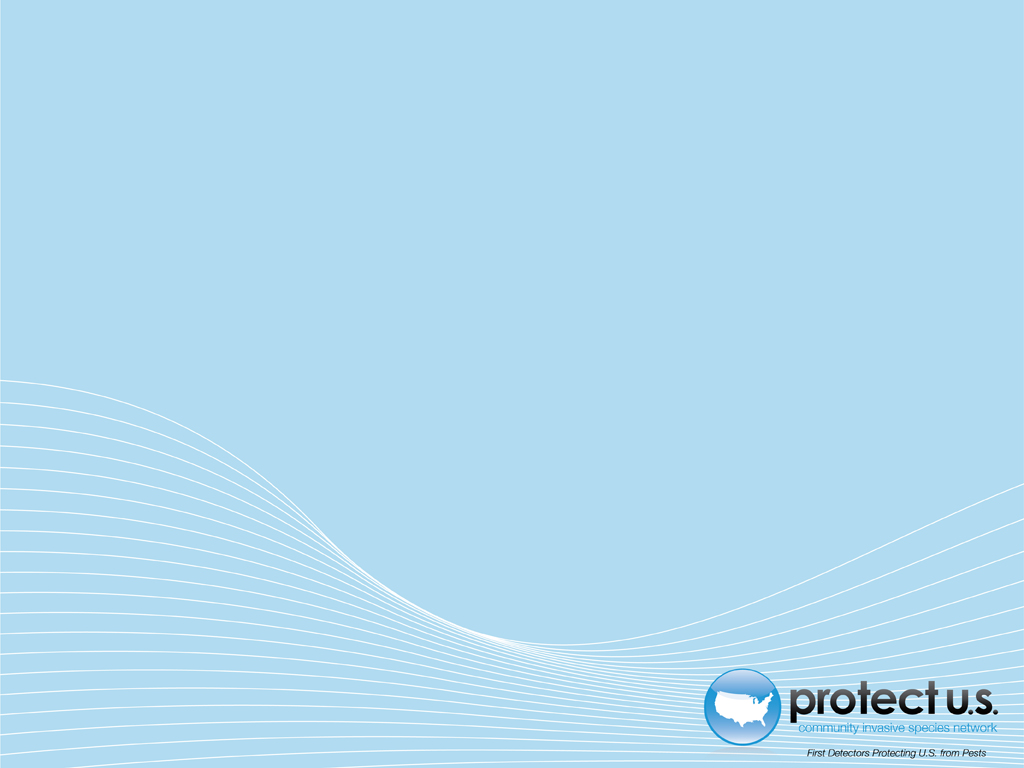 Our Partners
United States Department of Agriculture, National Institute of Food and Agriculture (USDA NIFA)
United States Department of Agriculture, Animal and Plant Health Inspection Service, Plant Protection and Quarantine (USDA APHIS PPQ)
Cooperative Agriculture Pest Survey (CAPS) Program
 National Plant Board (NPB)
States Department of Agriculture
Extension Disaster Education Network (EDEN)
Center for Invasive Species and Ecosystem Health (Bugwood)
National Plant Diagnostic Network (NPDN)
U.S. Department of Homeland Security (DHS)
U.S. Forest Service (USFS)
References
Ahern, R. 2010.  Amended NPAG Report.  Duponchelia fovealis Zeller: Lepidoptera/Pyralidae.  Accessed 3/11/2014.  
http://entnemdept.ufl.edu/pestalert/Duponchelia_fovealis_NPAG_ET_Report_20100917.pdf 
Anonymous.  2005a.  Risk management Decision Document for Duponchelia fovealis in Canada. Canadian Food Inspection Agency.  Accessed 3/11/2014.
http://entnemdept.ufl.edu/pestalert/duponchelia_fovealis_risk_management.pdf
Anonymous. 2005b. Plant Pest Information: Duponchelia fovealis Zeller. Canadian Food Inspection Agency. Accessed 3/11/2014.
http://entnemdept.ufl.edu/pestalert/Duponchelia_fovealis_Canada.pdf
Arzone, A., L. Tavella, and A. Alma.  2002.  “Evoluzione dei problemi entomologici delle coltivazioni floricole e florovivaistiche”.  Informatore Fitopatologico, 52: 2, pp. 22-31.
Bethke, J. and B. Vander Mey. Pest Alert:   Duponchelia fovealis. University of California Cooperative Extension, San Diego.  Accessed 3/11/2014. 
http://ucanr.org/sites/cetest/files/55177.pdf
References
Billen W. 1994. On the harmfulness of Duponchelia fovealis (Zeller, 1847) in Germany (Lepidoptera, Pyralidae). Nota Lepidopterol, 16: 3-4, p. 212.
Blok, C. and G.J. Messelink.  2007.  Improving Control of Duponchelia fovealis (Lepidoptera: Pyralidae) by Rooting Media Related Strategies.  ISHS Acta Horticulturae 819: International Symposium on Growing Media.  Accessed 3/11/2014.
http://www.actahort.org/books/819/819_21.htm 
 Bonsignore, C. P. and V. Vacante.  2010.  “Duponchelia fovealis (Zeller). A New Emergency for Strawberries?”.  Protezione delle colture, pp. 40-43.  
Brambila, J. and I. Stocks.  2010.  The European Pepper Moth, Duponchelia fovealis Zeller (Lepidoptera: Crambidae), a Mediterranean Pest Moth Discovered in Central Florida.  Accessed 3/11/2014. 
http://www.freshfromflorida.com/content/download/23893/486212/duponchelia-fovealis.pdf 
CABI International. 2010.  “Selected Sections for: Duponchelia fovealis (Southern European Marshland Pyralid)”.  Crop Protection Compendium.
References
Clark, J. S. 2000. Duponchelia fovealis (Zell.) arriving on imported plant material. Atropos 10:20–21.
Covell, C. 1984.  Eastern Moths.  Peterson Field Guides.  Houghton Mifflin Company, Boston.  
Derksen, A., and L. Whilby.  2011.  “Update on Florida CAPS trapping activities for Duponchelia fovealis Zeller, September 2010 to May 2011”, CAPS Report.  Accessed 3/11/2014. 
http://entomology.ifas.ufl.edu/stocks/DFOV_update%201_v5%2008-19-11.pdf 
DeVenter, P. van.  2009.  “Water trap best for catching Duponchelia”.  Fruit & Veg Tech 9.1.  Accessed 3/11/2014.
http://documents.plant.wur.nl/wurglas/C_bestwatertrap.pdf
Faquaet, M.  2000.  “Duponchelia fovealis, een nieuwe soort voor de Belgische fauna (Lepidoptera: Pyralidae)”.  Phegea 28:1.  
Guda, C. D. , A. Capizzi, and P. Trematerra.  1988.  “Damages on Eustoma grandiflorum (Raf.) Shinn.  caused by Duponchelia fovealis (Zeller)”.  Annali dell’Istituto Sperimentale per la Floricultura. Vol. 19, pp. 3-11.
References
Hale, W.G. and J.P. Margham.  1991.  The Harper Collins Dictionary of Biology.  Harper Perennial, New York.
Heppner, J. 2003. Lepidoptera of Florida. Part 1. Arthropods of Florida and Neighboring Land Areas vol. 17.  accessed 3/11/3014-
http://freshfromflorida.s3.amazonaws.com/arthropods-of-florida-vol-17.pdf
Hoffman, Kevin.  2010.  CDFA Detection Advisory for a Cramid moth: Duponchelia fovealis (Zeller) (Pyraloidea: Crambidae).  Reference PDR: 1511851.  Accessed 3/11/2014.
http://www.kernag.com/dept/news/2010/2010-san-diego-duponchelia-fovealis-07-16-2010.pdf
Jackel, B., B. Kummer, and M. Kurhais.  1996.  “Biological Control of Duponchelia fovealis Zeller (Lepidoptera, Pyralidae)”.  Mitteilungen aus der Biologishen fur Land und Forstwirtschaft.  Vol. 321. p. 483.
MacLeod, A. 1996. Summary Pest Risk Assessment: Duponchelia fovealis. DEFRA (Department for Environment, Food, and Rural Affairs), Central Science Laboratory, Sand Hutton, York, United Kingdom.
References
Marek J. and E. Bártová.  1998. Duponchelia fovealis Zeller, 1847, a new pest of glasshouse plants in the Czech Republic. Plant Protection Science, 34(4):151-152.
Messelink, G. and W. Van Wensveen.  2003.  “Biocontrol of Duponchelia fovealis (Lepidoptera: Pyralidae) with Soil-Dwelling Predators in Potted Plants”.  Communications in Agriculture and Applied Biological Sciences, Ghent University, 68(4a), pp. 159-165., pp. 159-165.     
Murphy, G.  2005.  Duponchelia fovealis - pronouncing it is just the start of the battle. 
NAPPO – Phytosanitary alert system. 2010.  Accessed 3/11/2014.
http://www.pestalert.org/oprDetail.cfm?oprID=466&keyword=Duponchelia%20fovealis
Pijnakker, J.  2001.  “Duponchelia fovealis, le lépidoptère redouté des plantes en pot aux Pays-Bas”,  Revue Horticole, volume 429, pp. 51-53.
Romeijn, G.  1996.  “Een nieuwe plaag in de kas”, Vakblad voor de Bloemisterij, volume 47, pp. 46-47.
References
Trematerra, P. 1990.  “Morphological aspects of Duponchelia fovealis Zeller (Lepidoptera: Pyralidae)”.  Redia, vol. 73, issue 1, pp. 41-52. 
Unknown. 2006a.  “Duponchelia alla ribalta”, Colture Protette, No. 3, page 14.
Unknown. 2006b.  “Duponchelia: capitolo secondo”, Colture Protette, No. 4, page 24.
Zandigiacimo, P. and F. M. Buian.  2007.  “Duponchelia fovealis: Un Lepidopterro Crambide Dannoso alle Colture Floricole”. Notiziario ERSA, 20 (2), pp. 3-5. 
Zimmermann, O.  2004.  “Use of Trichogramma wasps in Germany; Present Status of Research and Commercial Application of Egg Parasitoids Against Lepidopterous Pests for Crop”  Gesunde Pflanzen 56 (6), pp. 157-166.